AMR and IPC

Prof. Gunturu Revathi
Consultant Microbiologist
The Aga Khan University Hospital, Nairobi
IPNET  Conference
16-11-2011
Gelian Hotel
Machakos
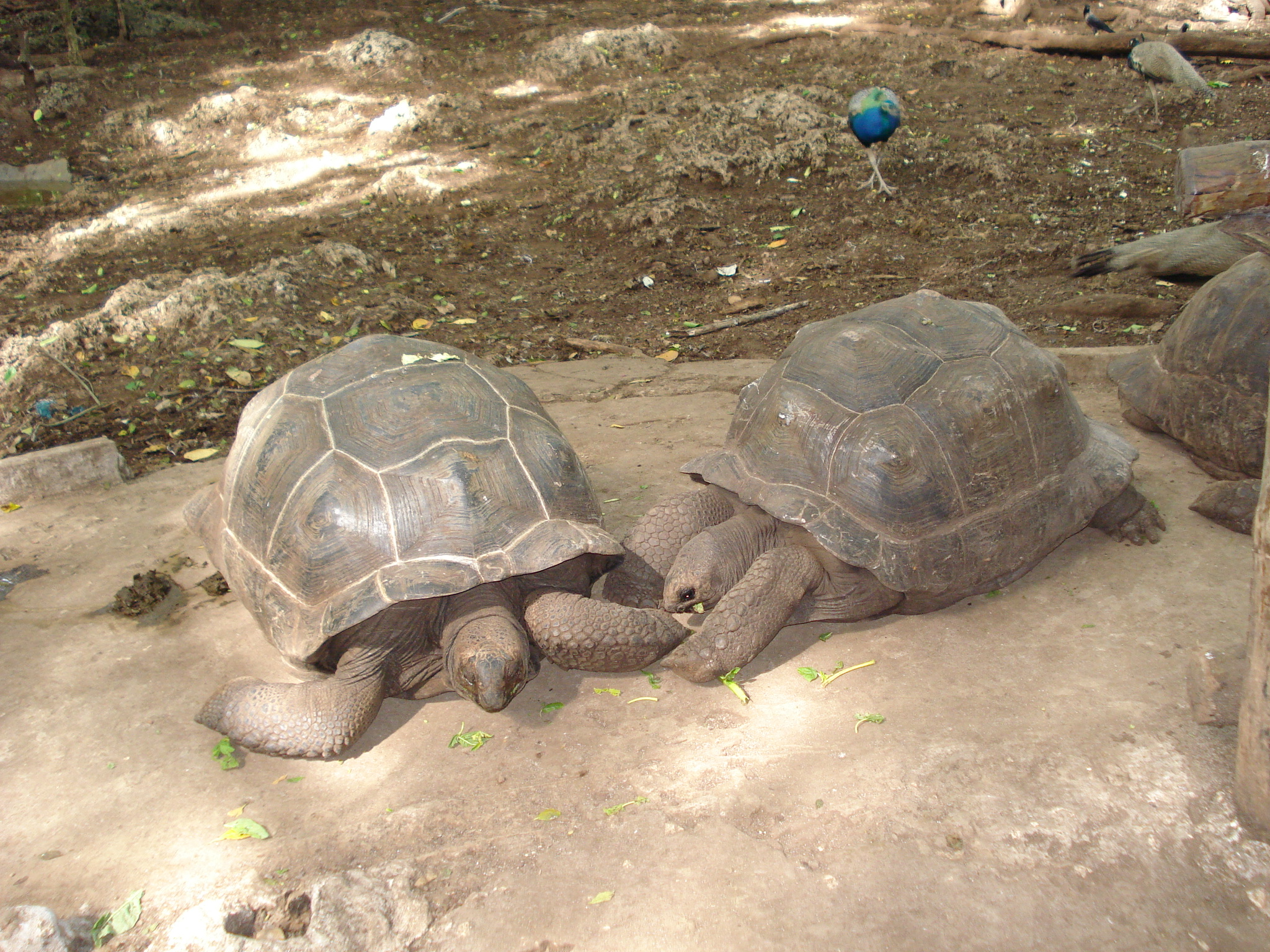 IPC
AMR
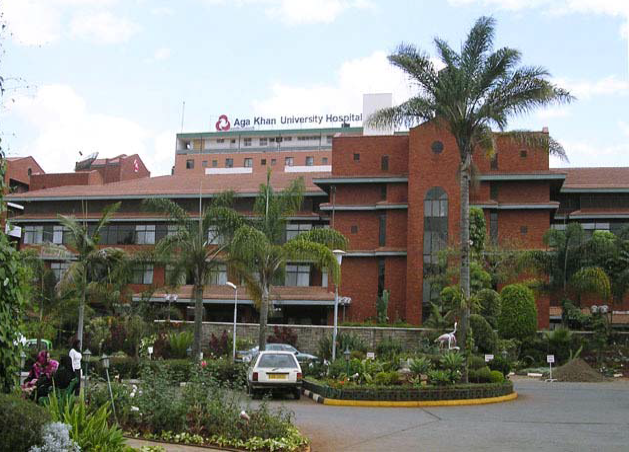 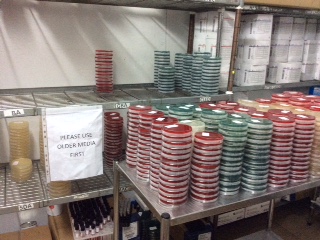 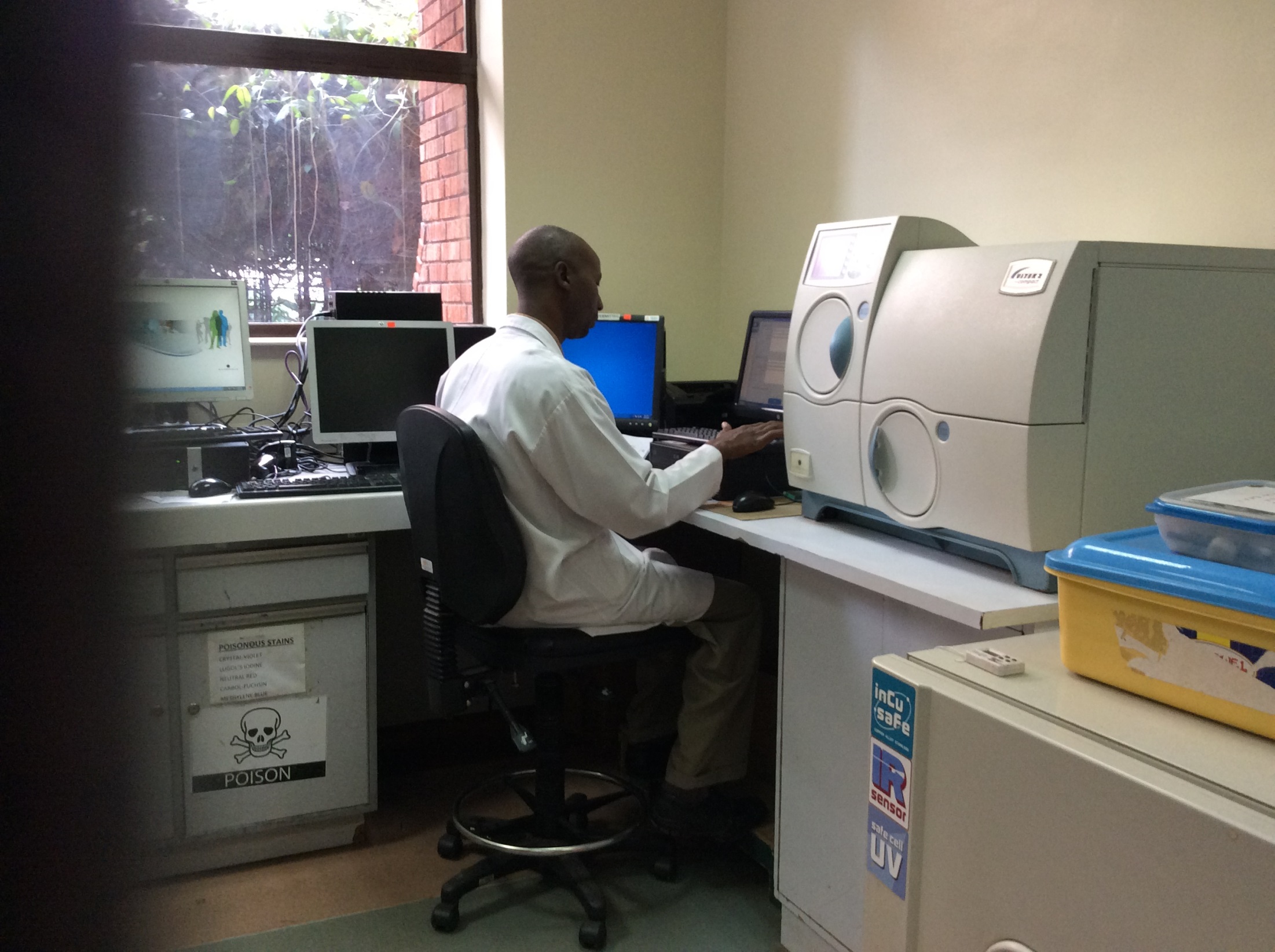 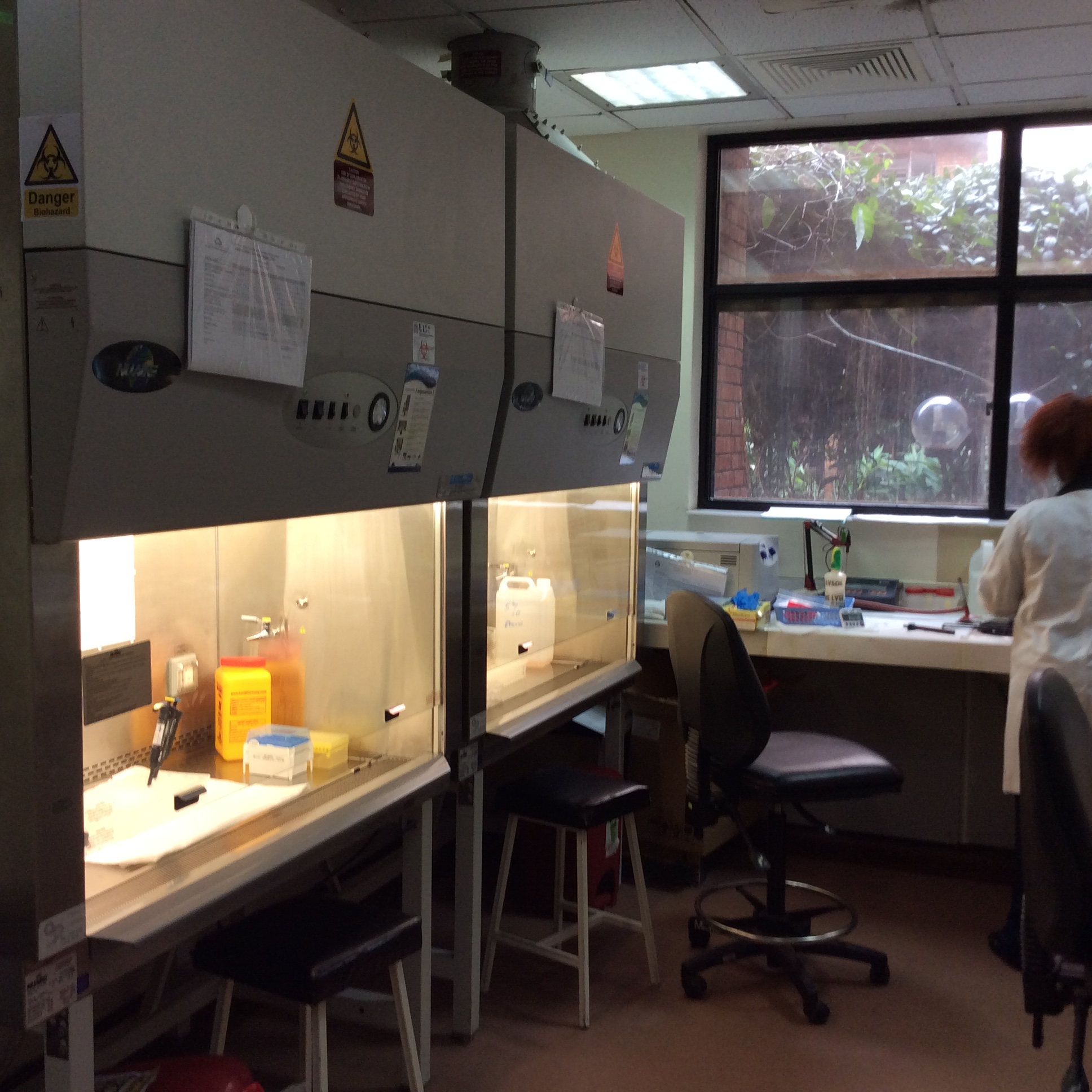 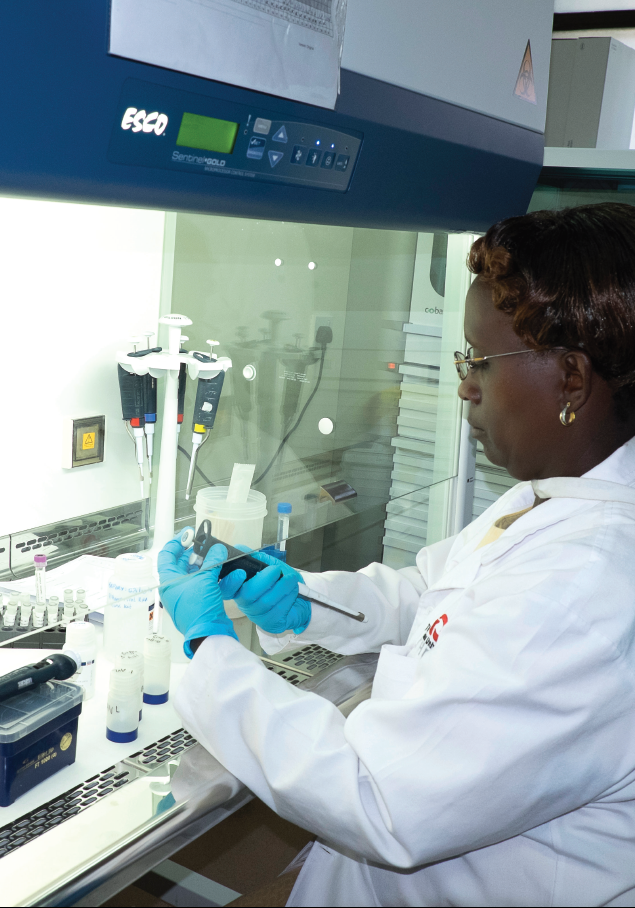 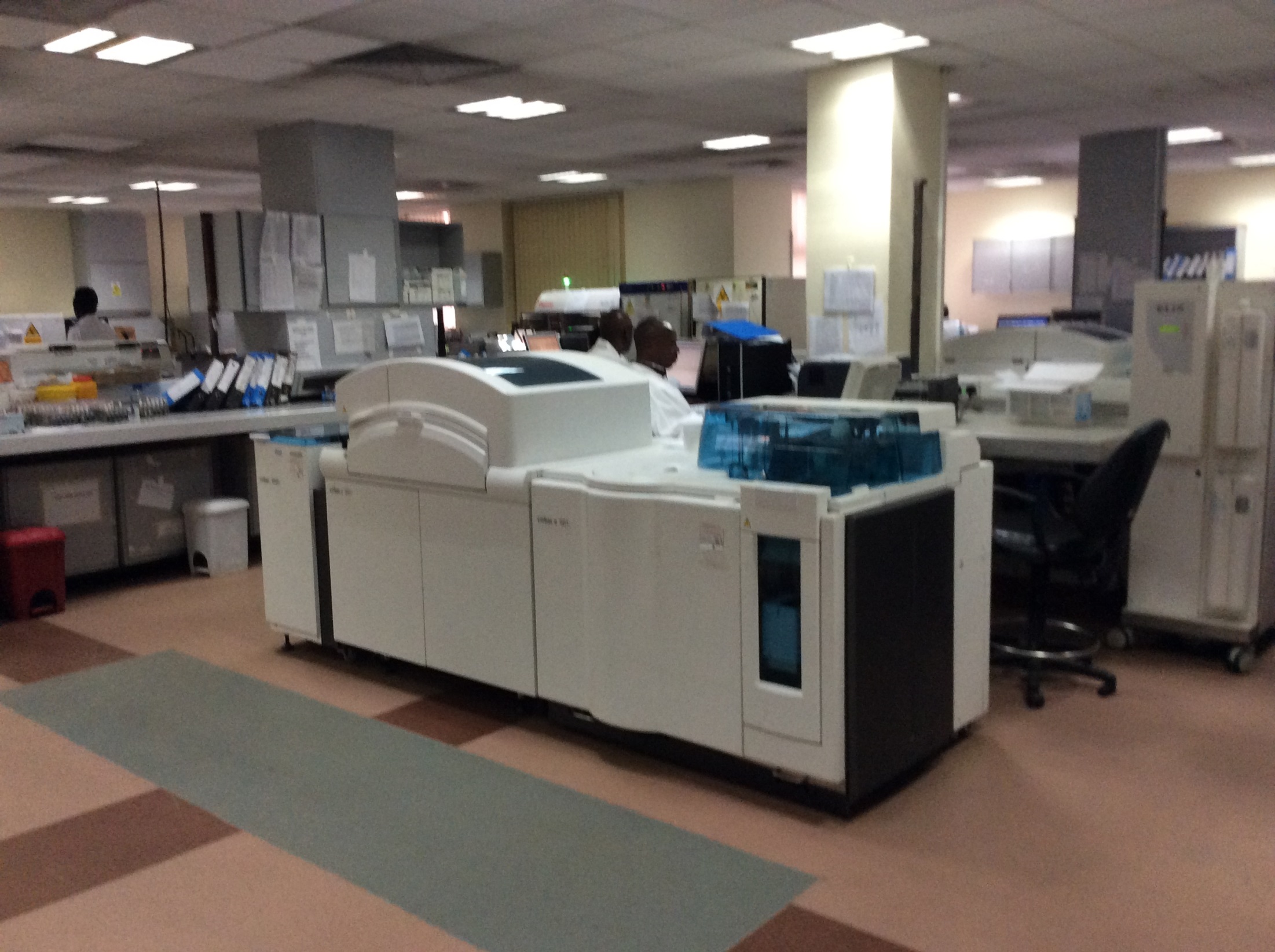 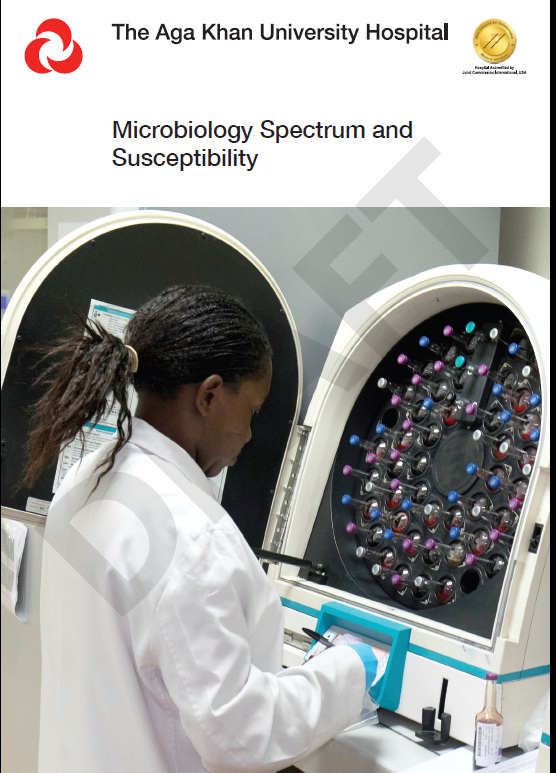 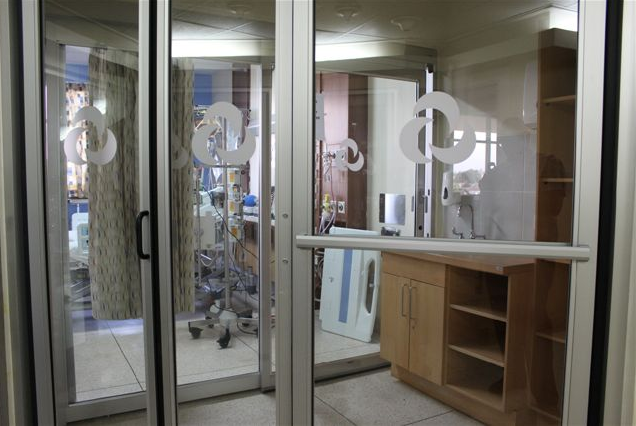 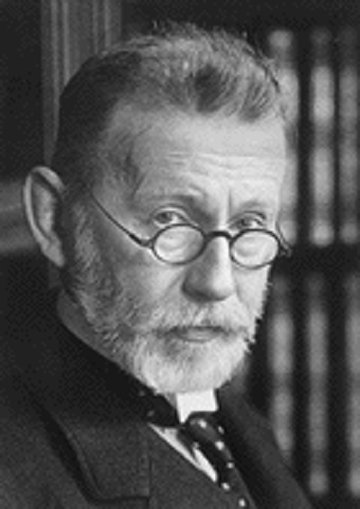 “Drug resistance follows the drug like a faithful shadow.”

- Paul Erhlich 1854-1915
[Speaker Notes: Paul Erhlich, a German-born physician and scientist in the fields of hematology, immunology, and chemotherapy and Nobel Prize winner in 1908, recognized early on that drug-resistance was a complicating issue when treating certain disease states. Now, although his statement of “Drug Resistance follows the drug like a faithful shadow” was more relevant at that time to cancer-chemotherapy, he recognized this as being important for antimicrobial therapy as well – he originally discovered Arsphenamine, or Salvarsan, the first known medical treatment of syphilis.]
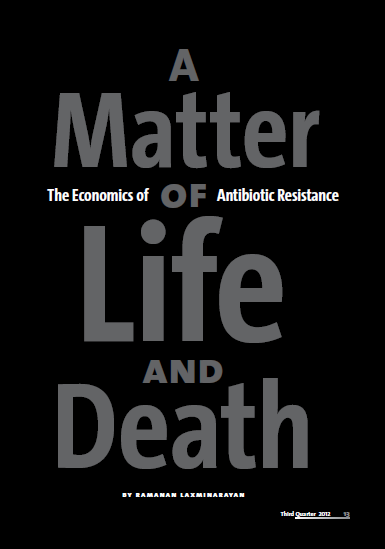 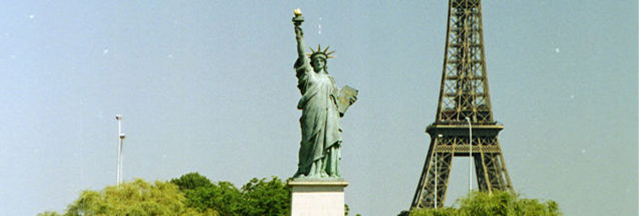 Fact Sheet: Obama Administration Releases National Action Plan to Combat Antibiotic-Resistant Bacteria
Posted on March 30, 2015  
The White House. Office of the Press Secretary. March 27, 2015.
.
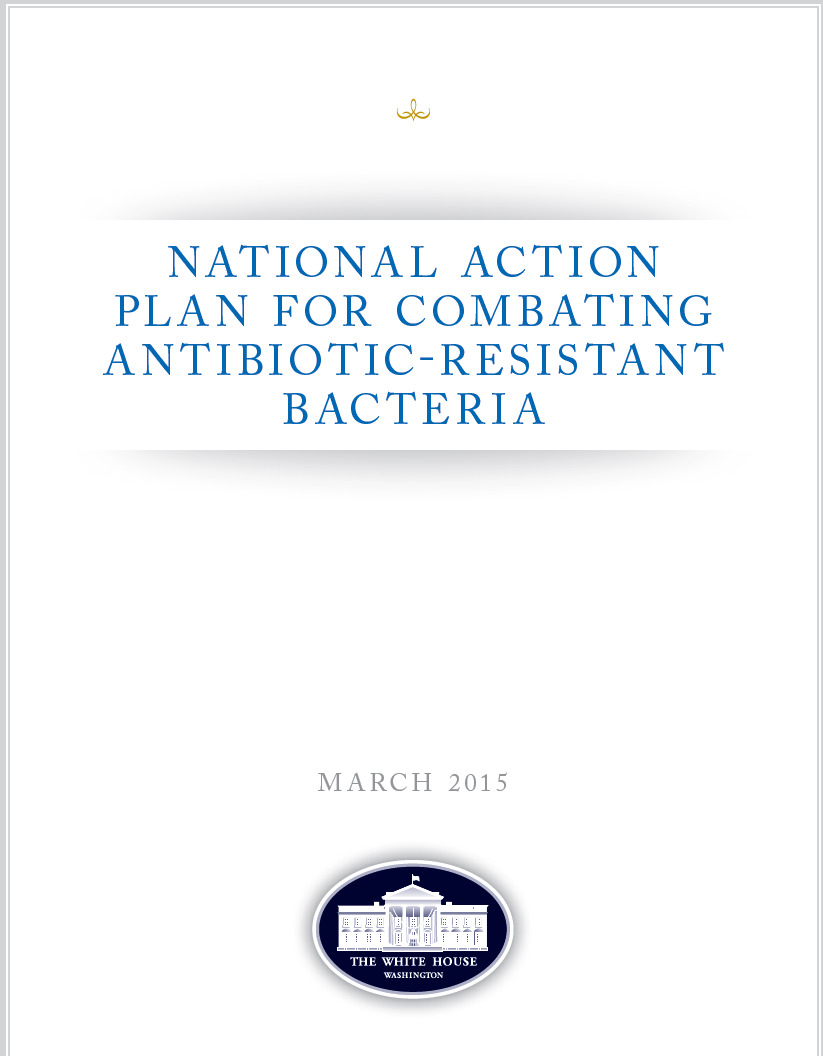 Five strategic objectives:
Improve awareness and understanding 
Strengthen the knowledge through surveillance and research
Reduce the incidence of infection
Optimize the use of antimicrobial medicines
Ensure sustainable investment
Five strategic objectives my translation:
EAAD / WAAW: handle AB with care
Set up lab and surveillance and report 
Good IPC in hospital
AB: only prescription & instruction & duration
Invest in R&D
How were measures selected for the study?
Five Objectives of the Global Action Plan on AMR:

The main objectives that the study aims to support are bolded
Risk awareness (communications, education, training)
Knowledge, surveillance, research
Prevention of infections
Optimize use
Investment case – R&D, country-level measures

Today’s consultation is on case studies on:
1. Laboratories & surveillance  (ongoing), 
2. Human health care - use and prescriptions (ongoing),
3. a. Animal health, drug use, and production (ongoing),
3. b. Optimize use in livestock production: User charge, for antibiotics (not yet started)
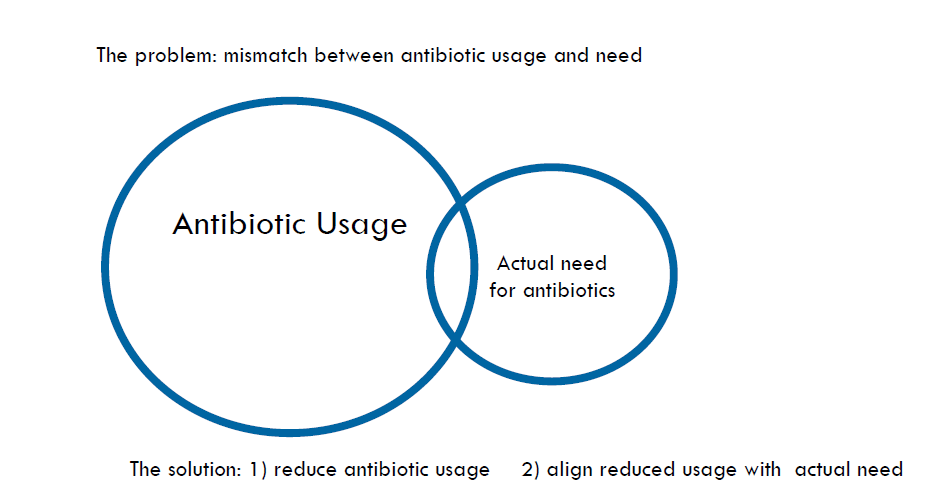 Antibiotic Guidelines
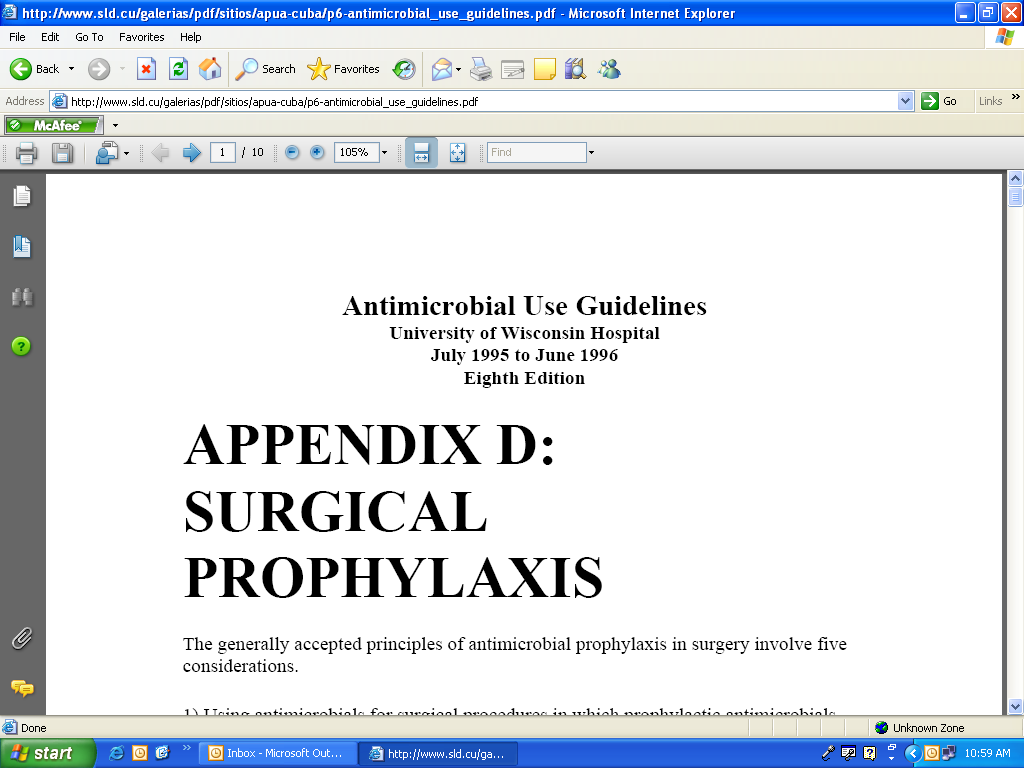 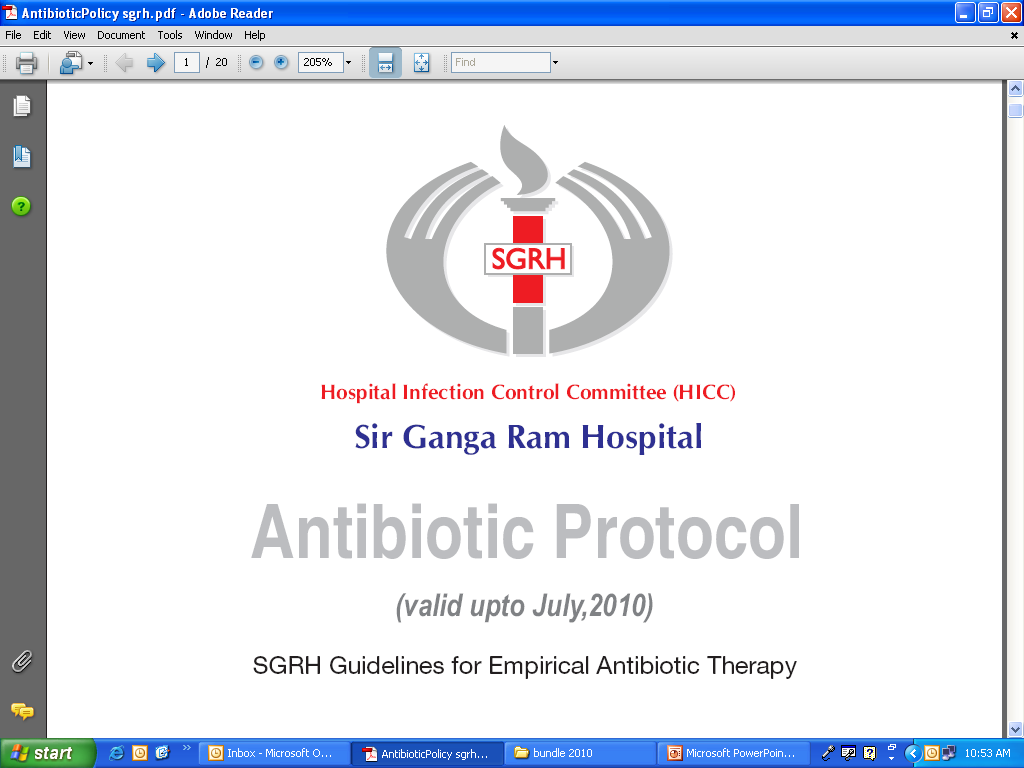 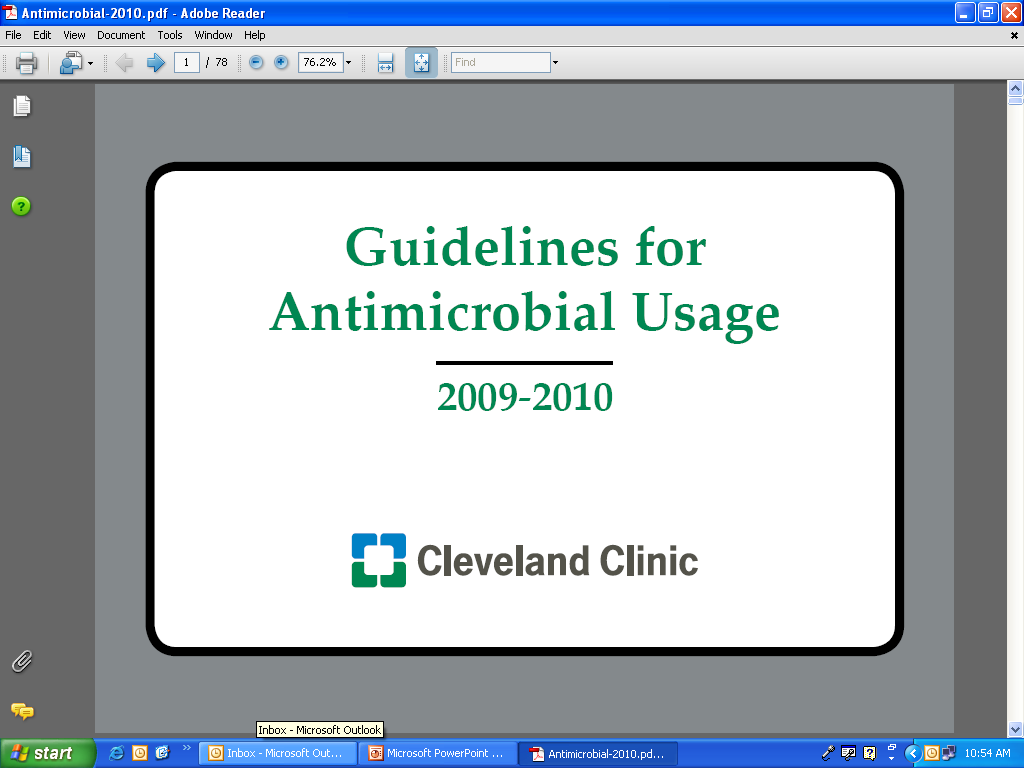 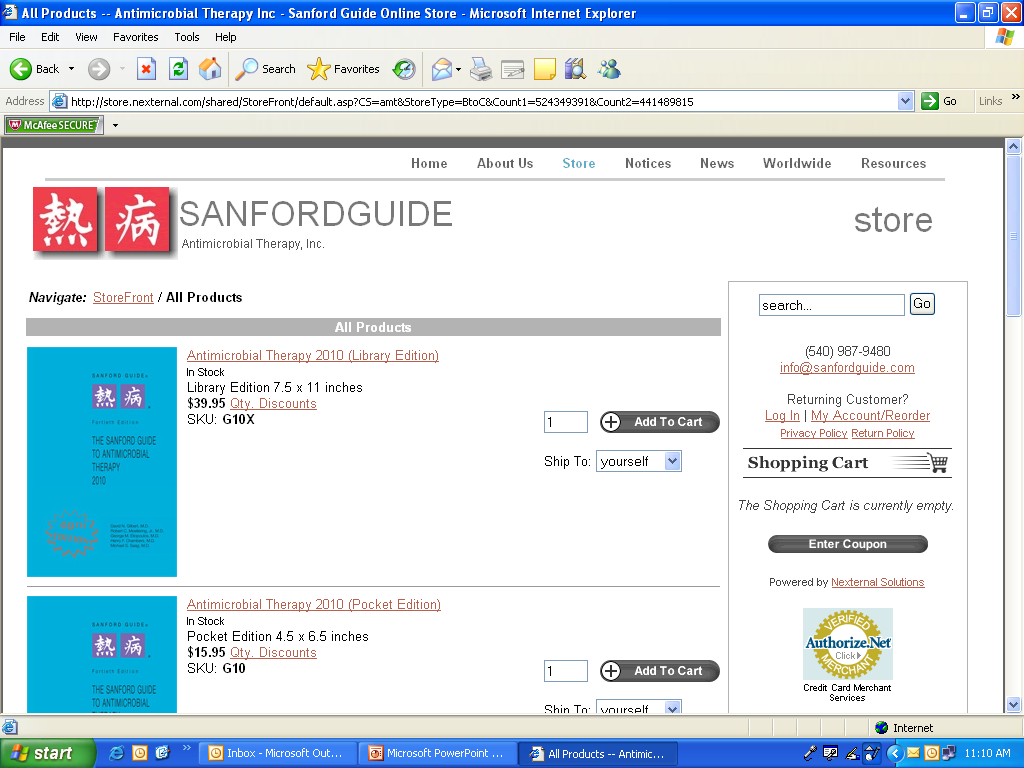 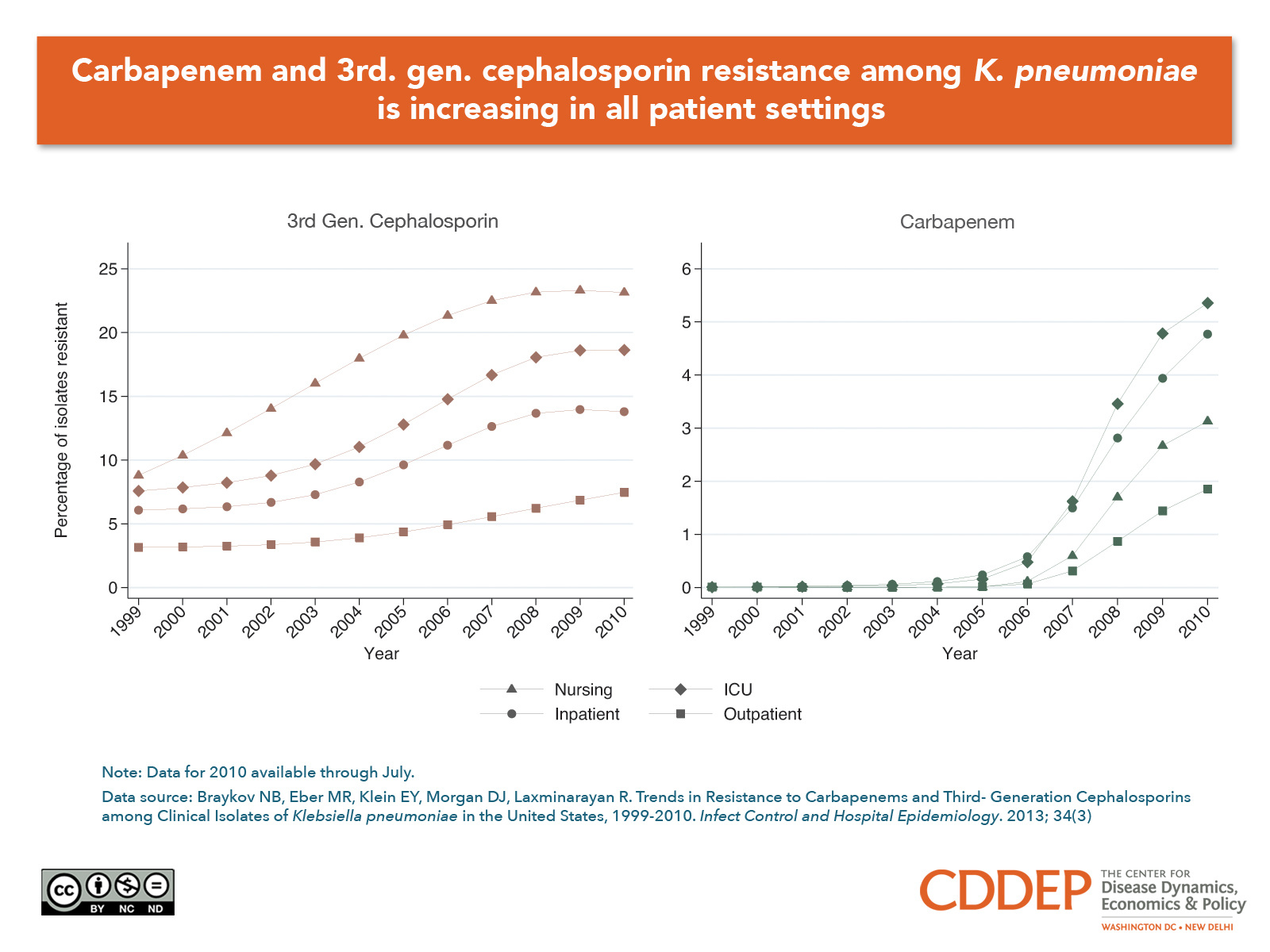 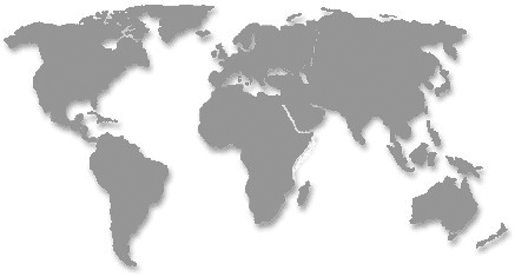 MBL
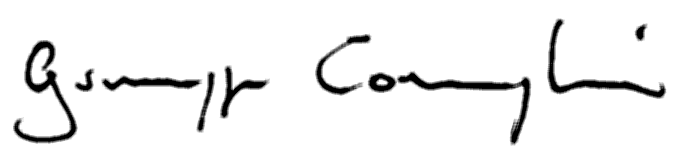 NDM-1
(2008)
DIM-1
(2009)
GIM-1
(2004)
SIM-1
(2005)
AIM-1
(2008)
KHM-1
(2008)
IMP
(1992)
VIM
(1999)
SPM-1
(2002)
21
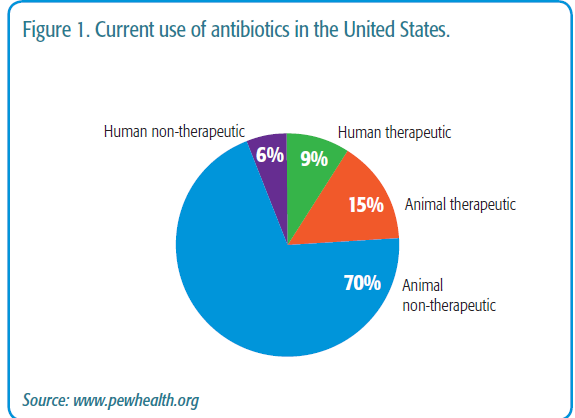 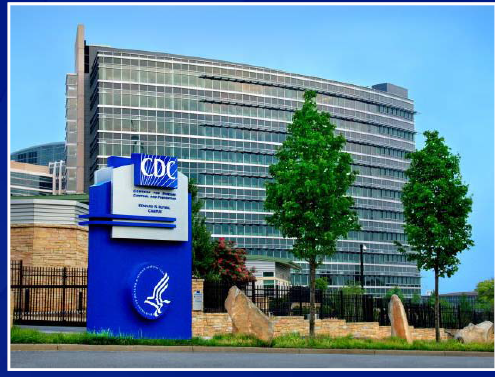 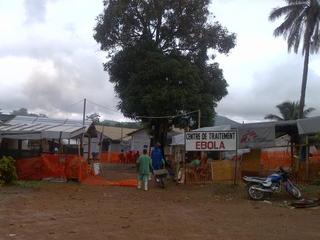 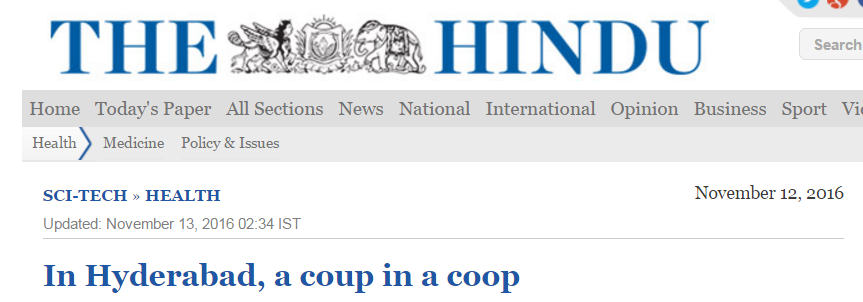 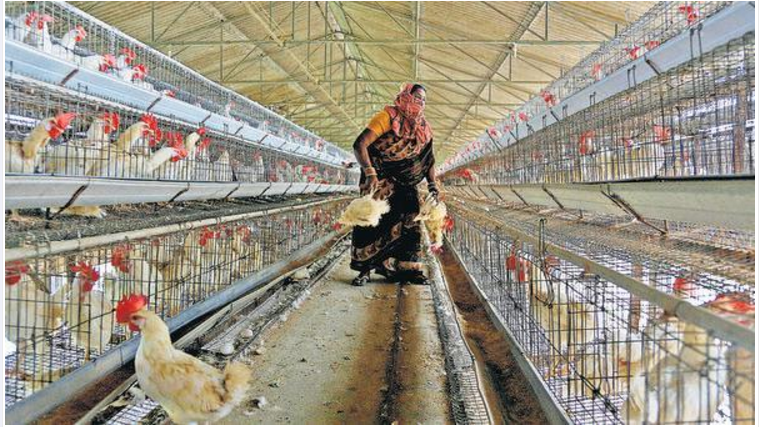 Researchers isolate a bacterium in chicken that may well be the source of transmission of the drug-resistant pathogen to humans.



The pathogen, called Helicobacter pullorum, was found in broiler and free-range chickens from markets in the city, which — besides being untreatable — could also be cancer-causing.




Applied and Environmental Microbiology, 
American Society for Microbiology, 
 first data on prevalence and isolation of H. pullorum in India.
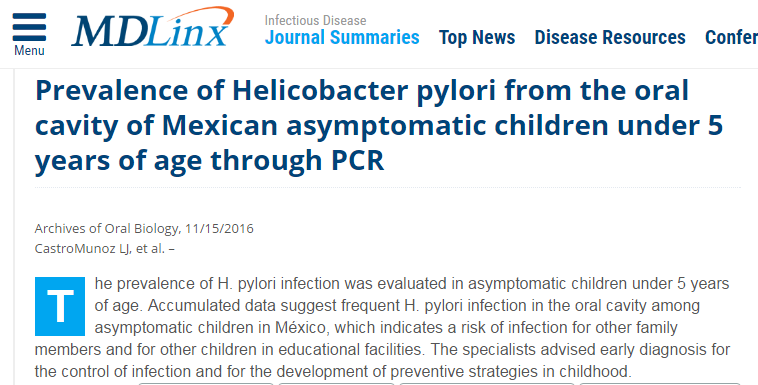 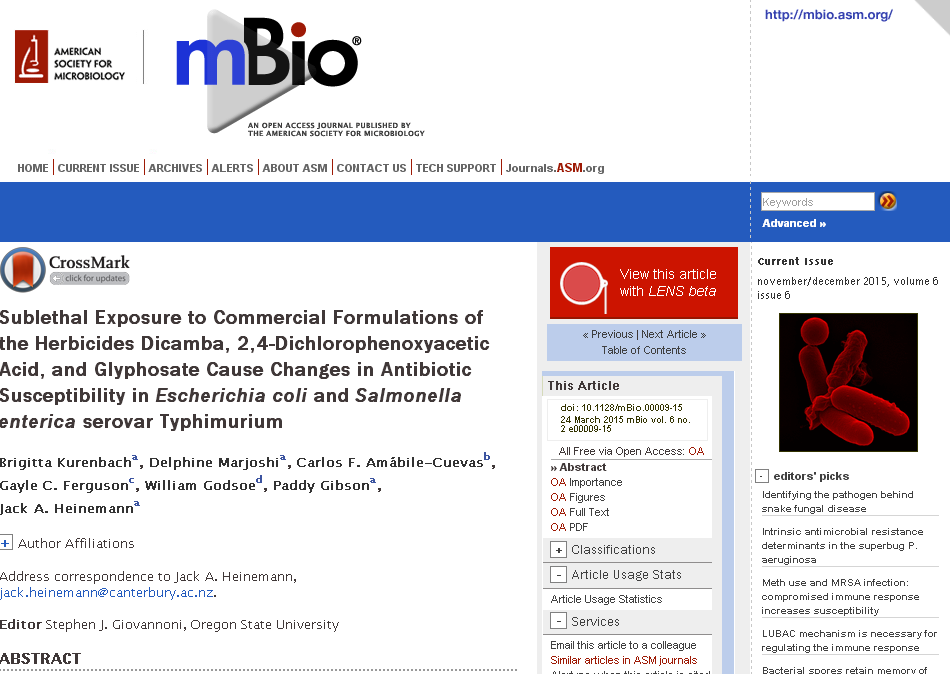 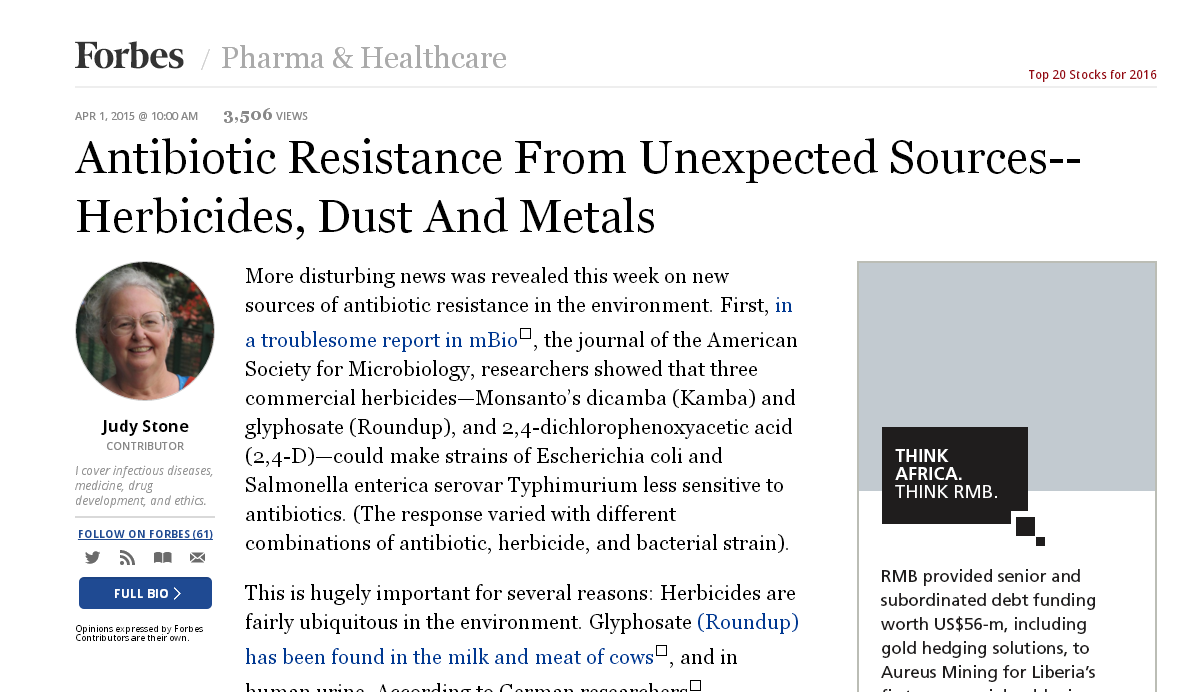 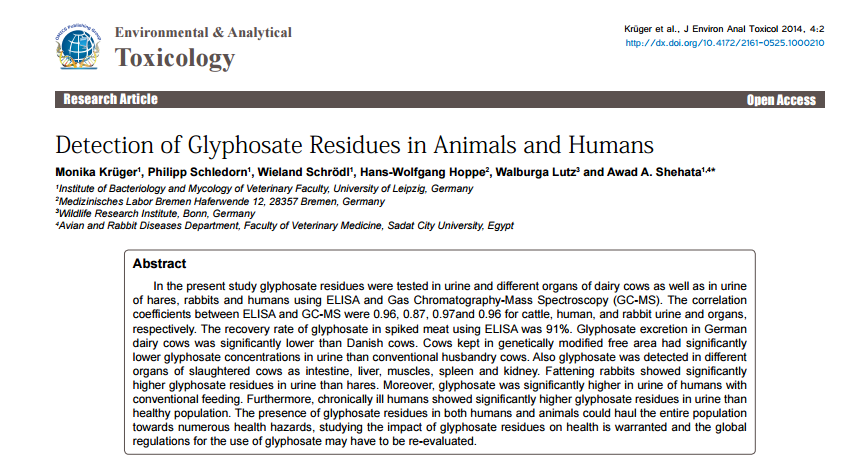 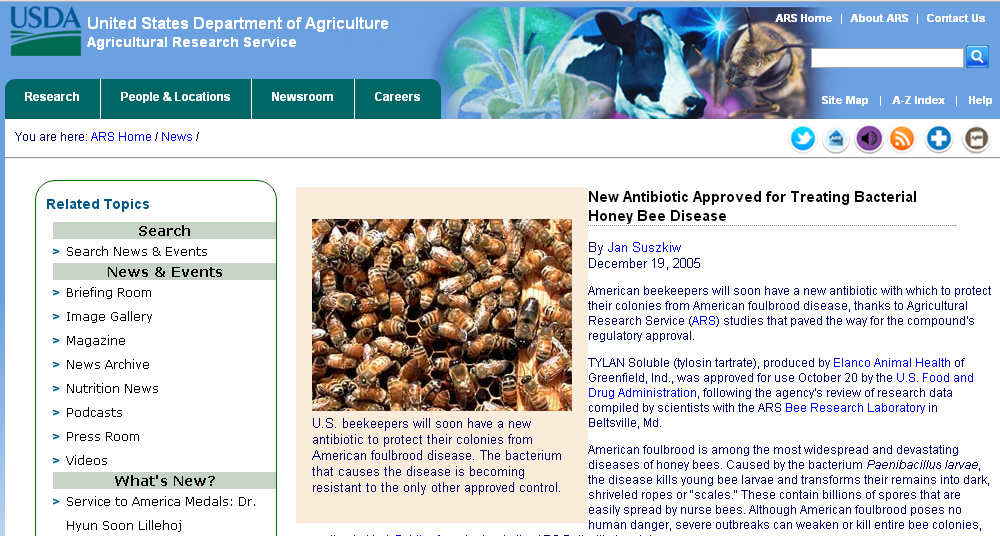 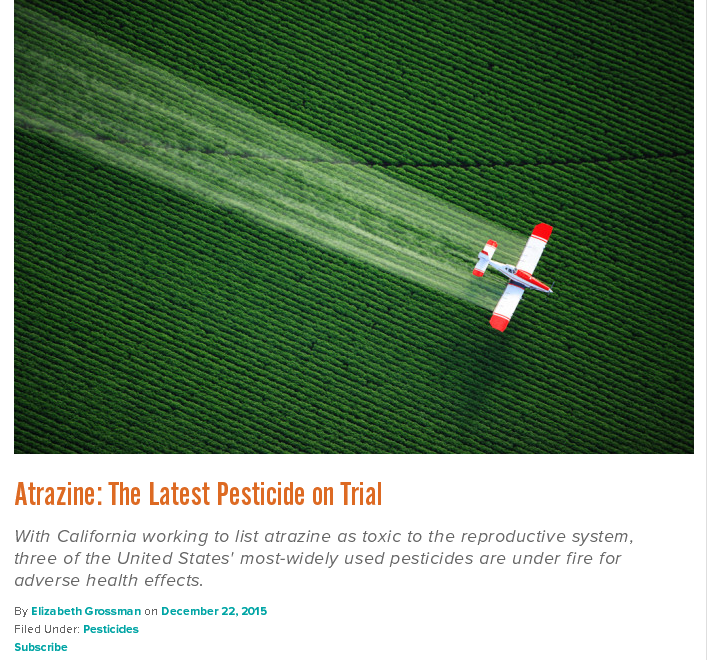 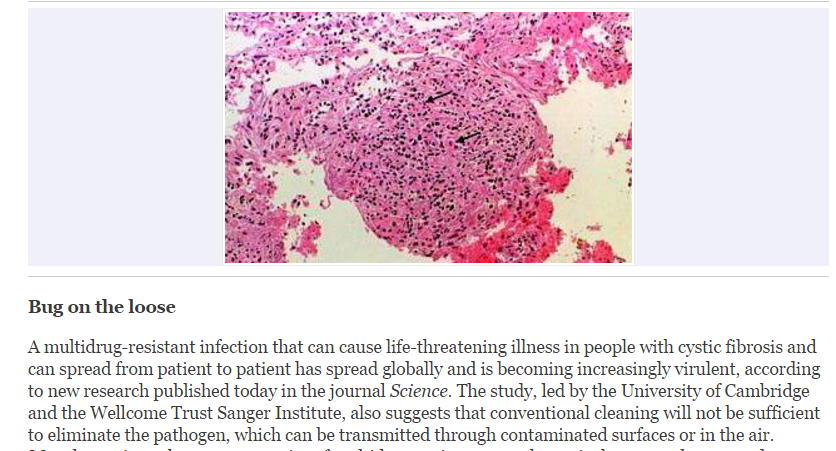 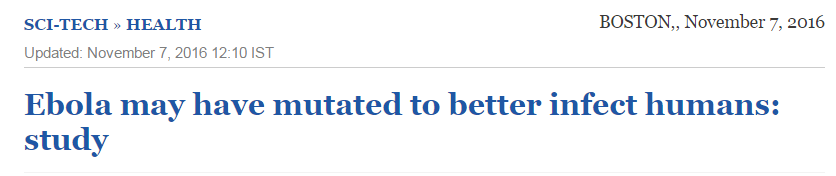 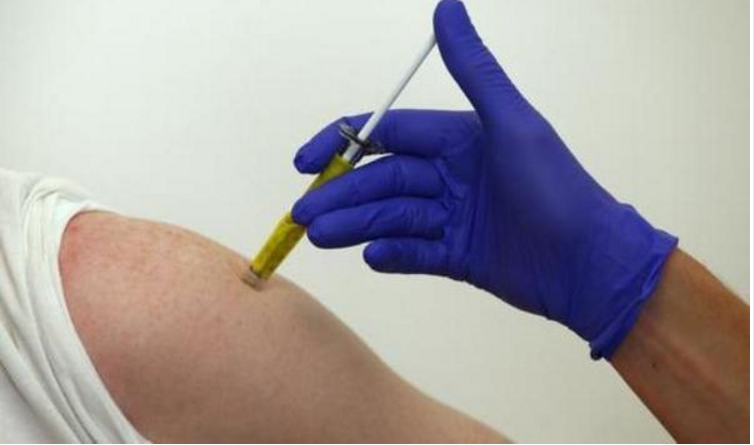 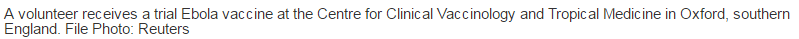 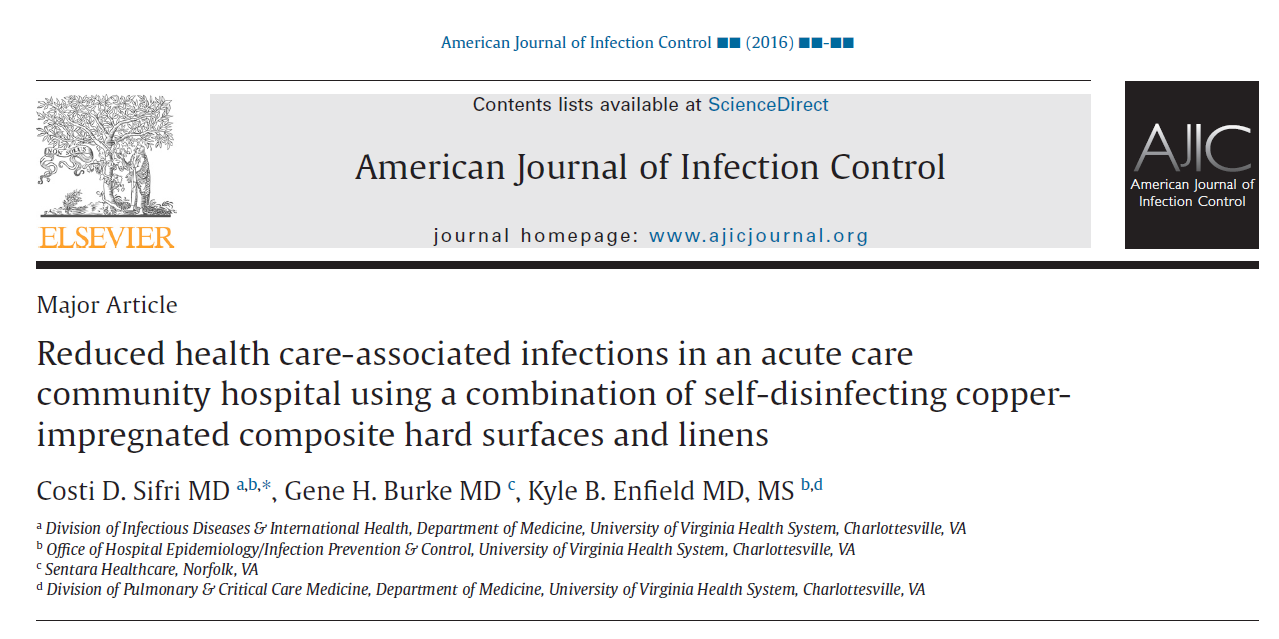 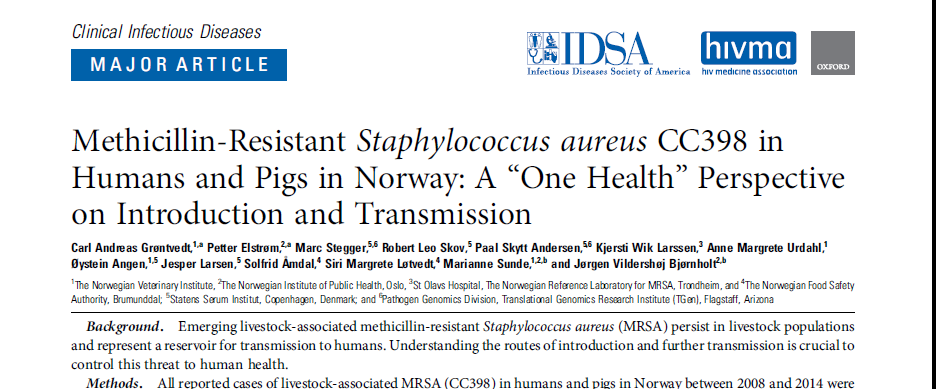 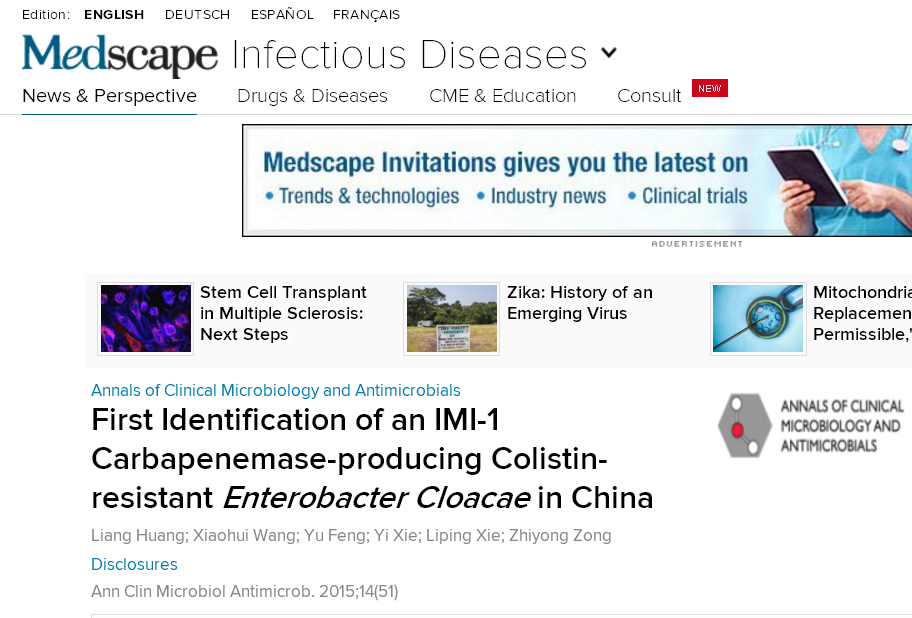 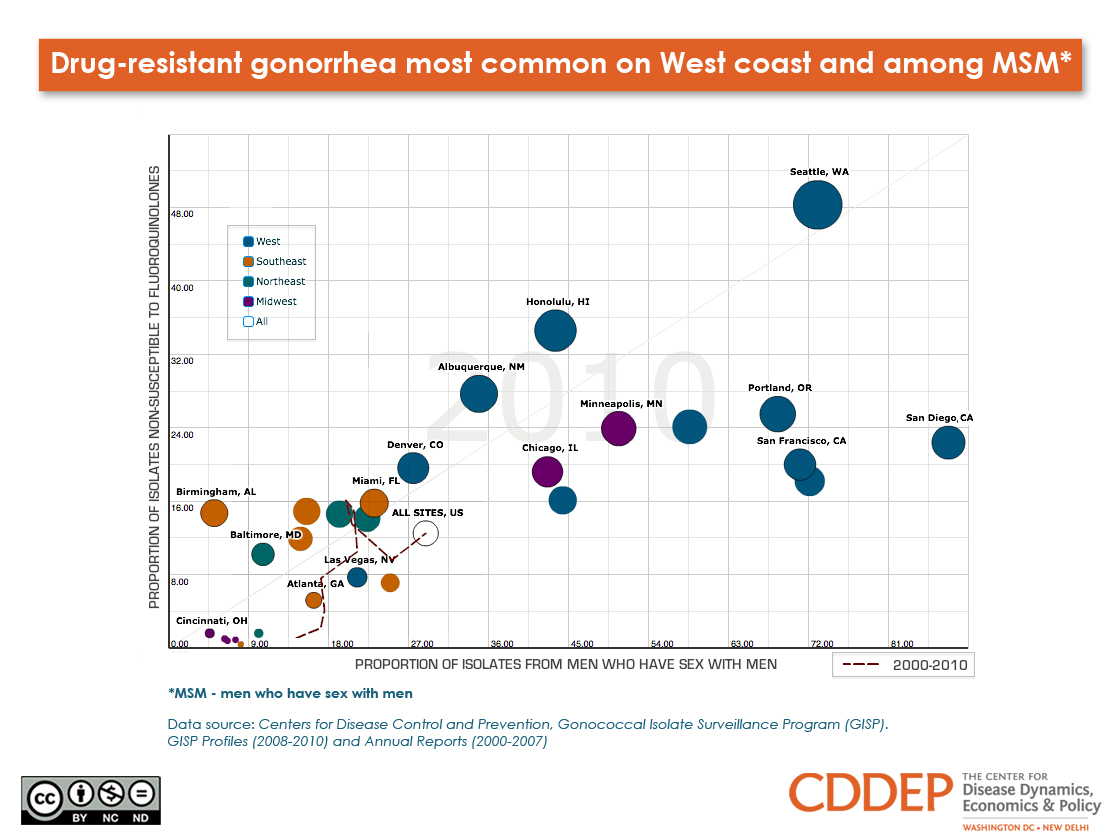 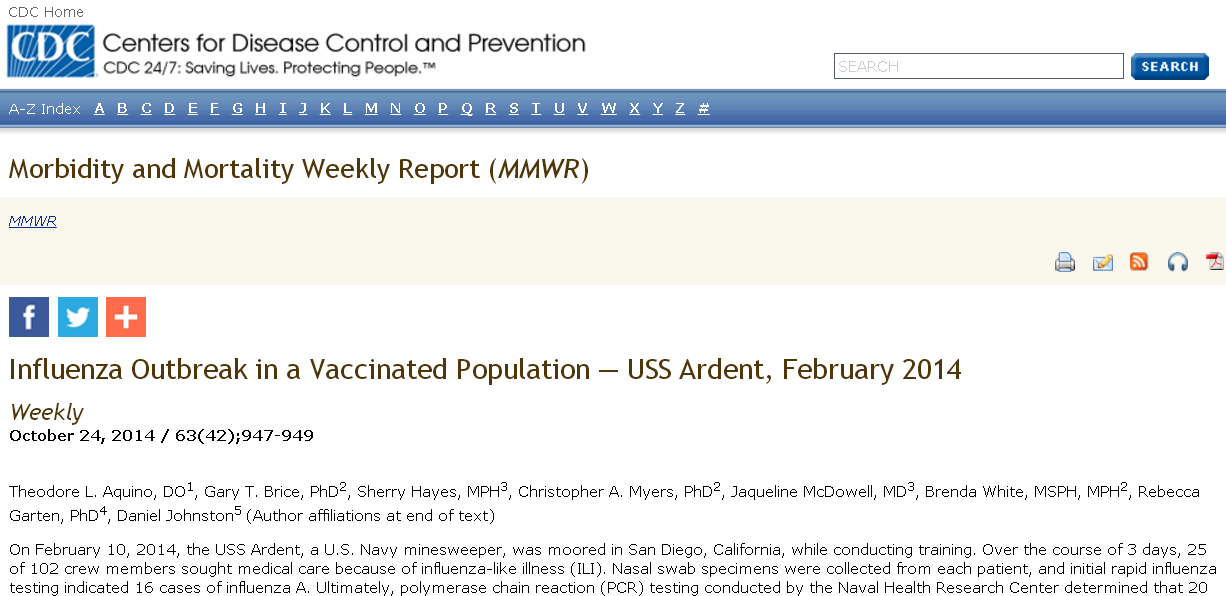 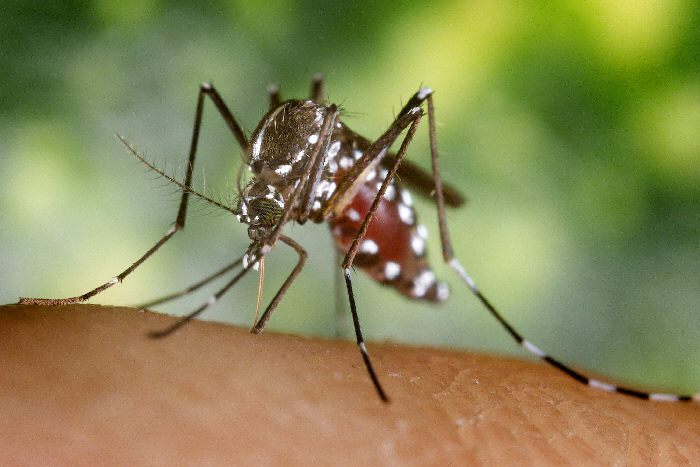 Aedes aegypti mosquito
Mosquitoes Could Carry Viral Triple Threat
The real possibility that in multidisease endemic regions, mosquitoes could carry Zika, dengue, and chikungunya viruses concurrently, transmitting them all at once.
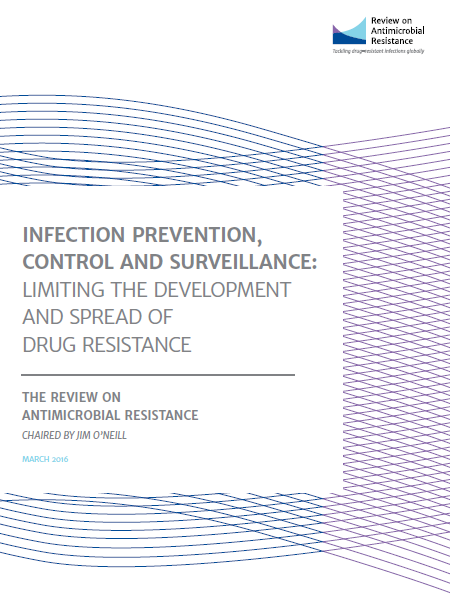 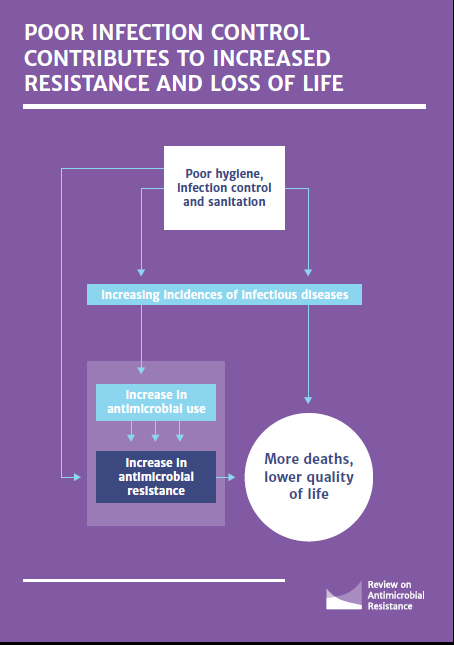 Scope of infection control
Offices
Shops
Factories
Hotels
Eateries
Farms
Agricultural
Poultry
Diary farms
Community








Hospital
Special settings                                                             Schools
Colleges
Day care centers
Hostels
Play grounds
Churches 
Temples
Linear Causation ProcessSingle intervention is effectivee.g. vaccination
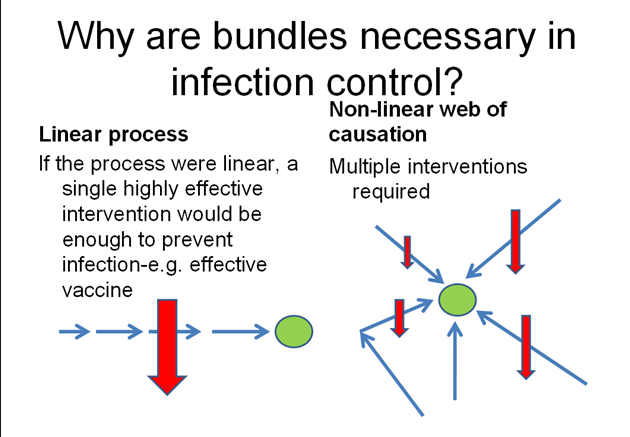 ZERO tolerance 
Preventable Healthcare associated Infections















       IS THIS TARGET POSSIBLE WITHOUT MICROBIOLOGY LAB?
IS SURVEILNACE OF AMR POSSSIBLE?
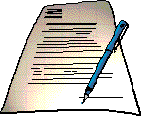 INFECTION CONTROL
Isolation of patient   & Use of Personal Protective Equipment
Aseptic technique sterile equipment
Antibiotic Policy
Hand Hygiene
Environment
Cleaning, waste disposal etc
Surveillance 
(Outcome & Process)
from : Damani N N, 2003
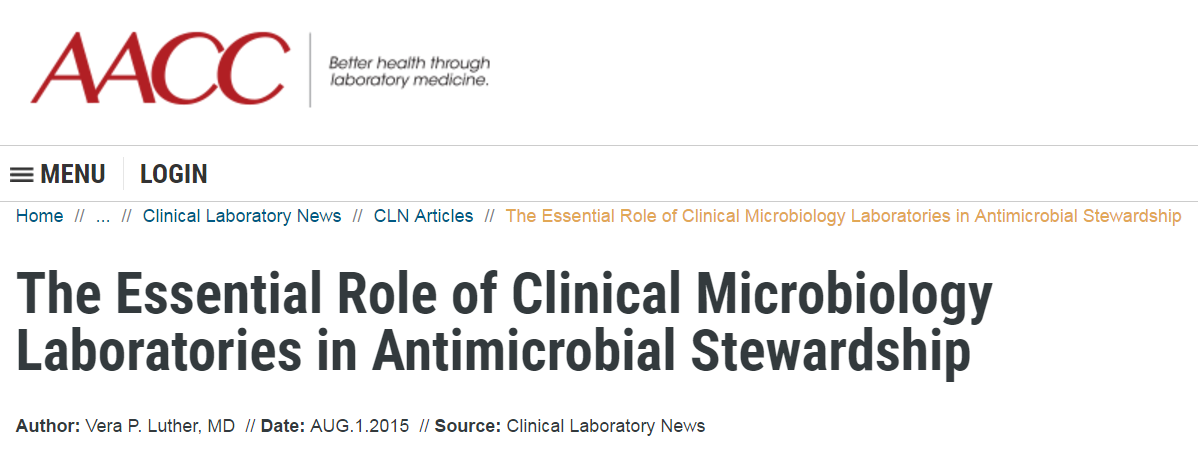 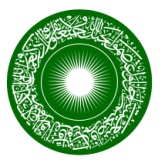 Situations where antimicrobials are used 
excessively

Acute Upper respiratory tract infections. 
Acute gastroenteritis. 
Acute urinary tract infection. 
Surgical prophylaxis. 
Pyrexia of unknown origin. 
Undiagnosed fever in the immune-suppressed.
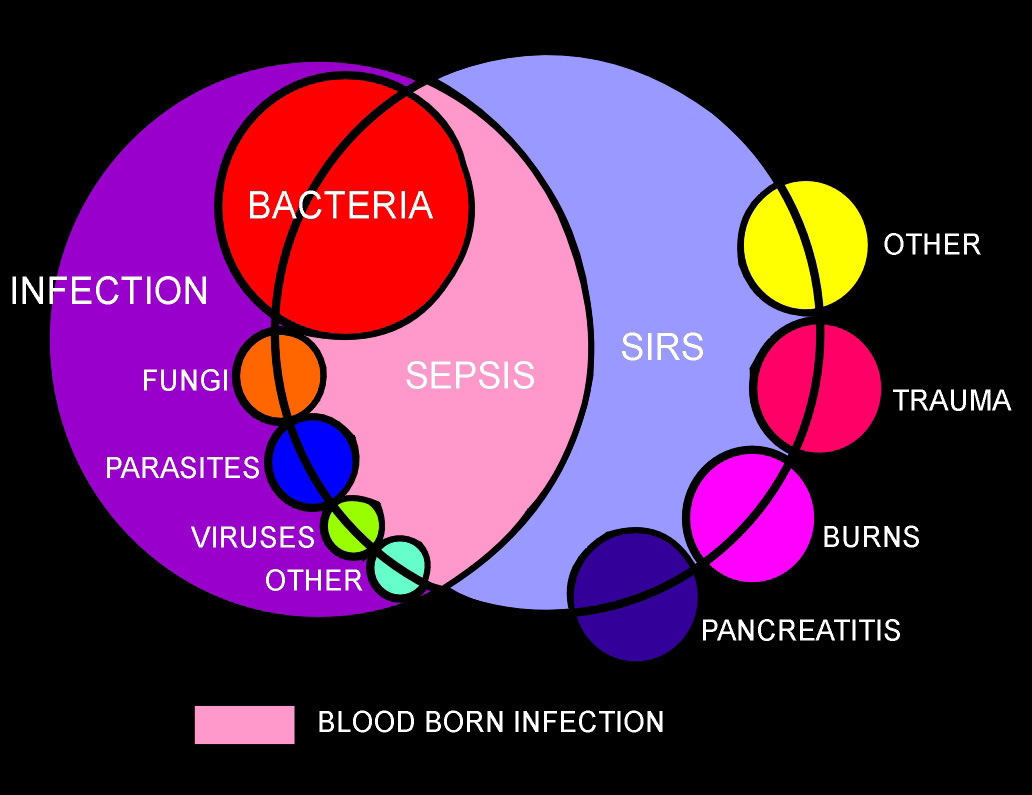 Dr.T.V.Rao MD
49
Definitions (cont’d)
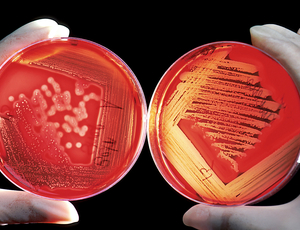 Primary Bacteremia – blood stream bacterial invasion with no preceding or simultaneous site of infection with the same microorganism 
Secondary Bacteremia – isolation of a microorganism from blood as well as other site(s)
50
Bacteremia and Fungemia Episodes
Transient
Comes and goes
Usually occurs after a procedural manipulation (ex. Dental procedures)
Intermittent
Can occur from abscesses at some body site that is “seeding” the blood
Continuous Bacteremia
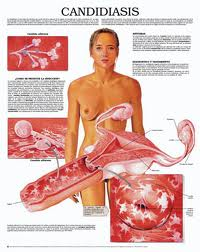 51
Blood culturing most important and life saving Investigation
Needs optimal Methods for Diagnosis of Blood Borne Pathogens
Source:  Presentation on progress of global action plan on AMR by 
Dr. Marc Sprenger, Director AMR Secretariat, WHO (December 2015)
After 20h flight: reality check
No medical microbiology lab in main hospital
No infection and prevention control in hospital
No drug regulation
No knowledge, no awareness
No money for GP
But committed local people and Country Office WHO
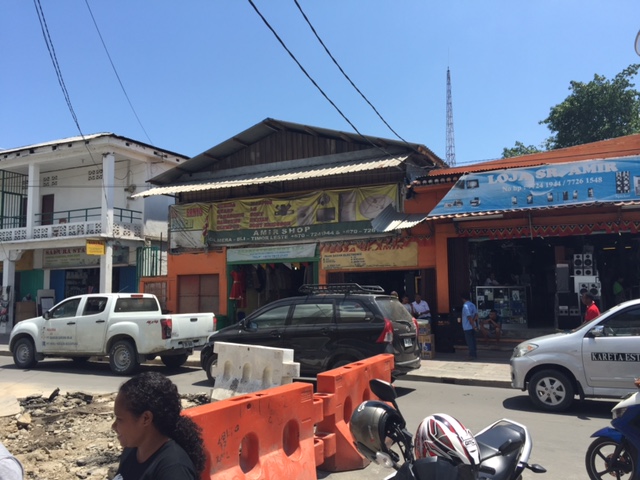 A lot of empirical prescribing in private clinicsIn public sector by clinical officers with limited training and scanty updating of medical knowledgeLab facilities not available / not accessible / too expensive
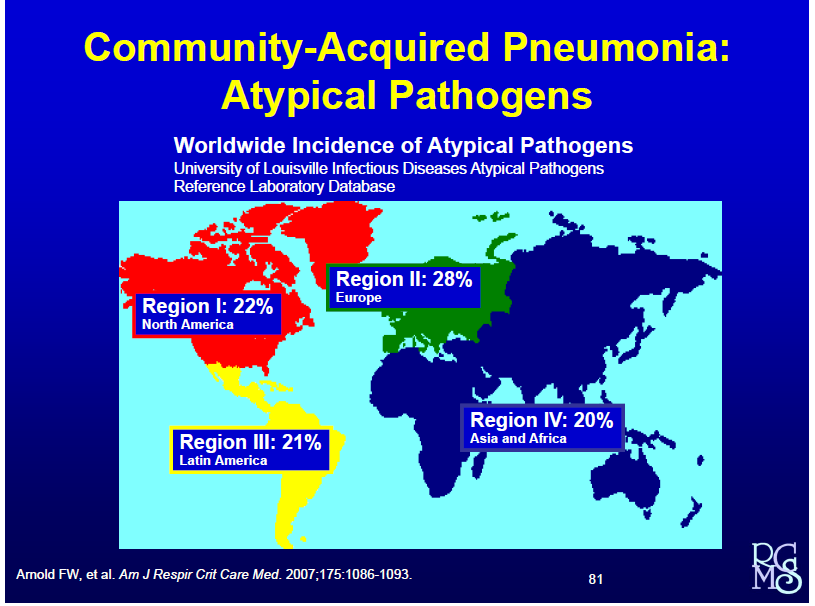 Good quality microbiology service is essential for an effective implementation IPC and 
antibiotic stewardship programme
55
ID surprises in Kenya
MRSA is minimal 
No C. diff
No VRE
No Legionella
No listeria spp. extremely rare.
Minimal GBS in neonatal sepsis
< 3% PRP
Figure 43-2 Organizational structure of a comprehensive antimicrobial management program. (Adapted from John JF Jr, Fishman NO. Programmatic role of the infectious diseases physician in controlling antimicrobial costs in the hospitals. Clin Infect Dis. 1997;24:471.)
© 2007 Elsevier
Downloaded from: Principles and Practice of Infectious Diseases (on 21 May 2007 03:18 AM)
HEAVY MIXED GROWTH OF THREE TYPES OF COLONIES
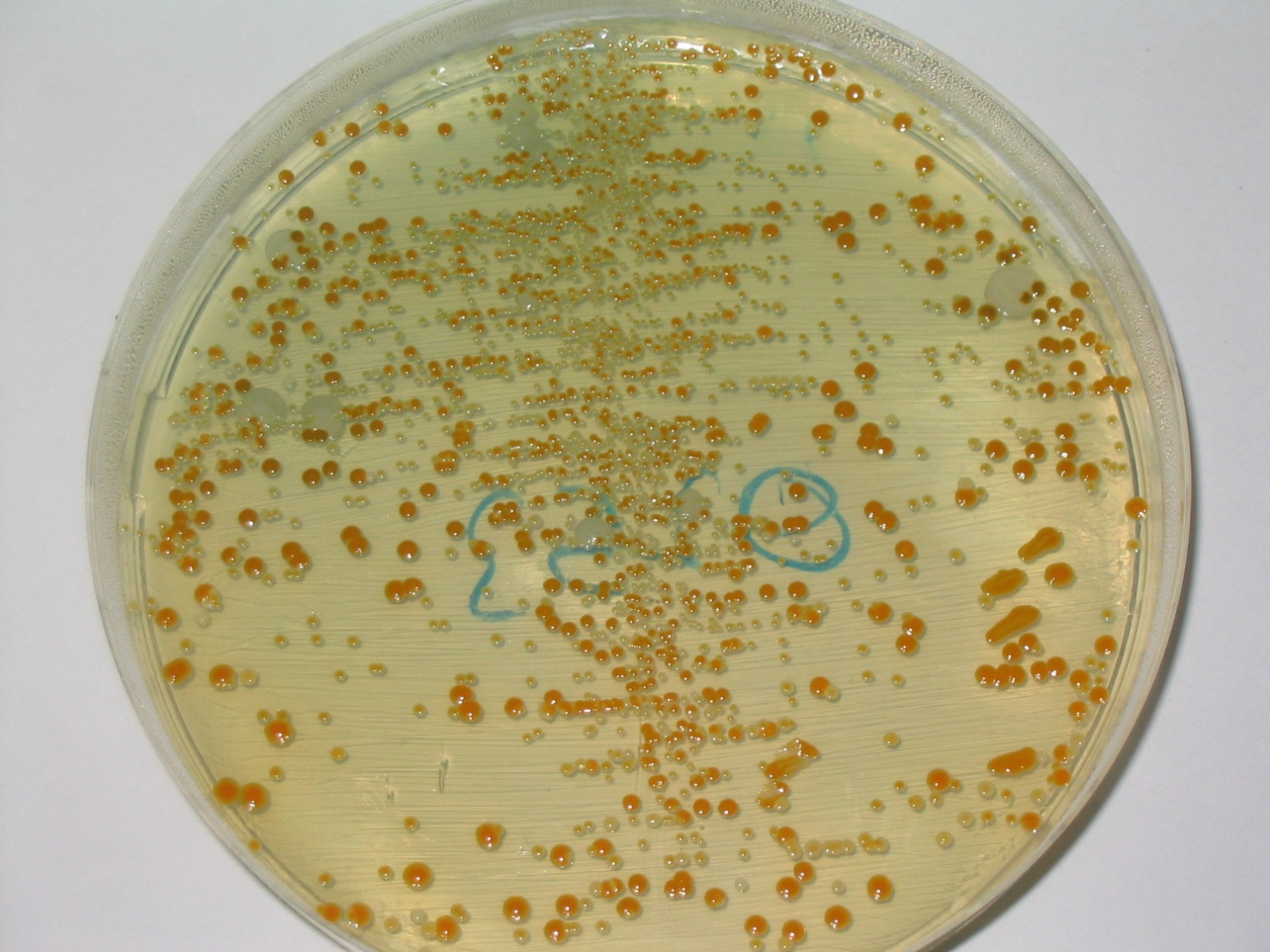 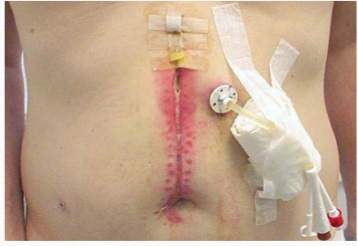 PHOTOS TAKEN between 3 & 4 months after the operation, over three weeks, during a 5th antibiotic treatment for wound infection. This was a 3rd caesarean during a 3rd pregnancy carried out in UK.MOTHER AGED 38 yearsHEIGHT 5 ft 3 in / 159 cm tall
  WEIGHT 216 lbs / 15 stone 6 lbs / 98 kg
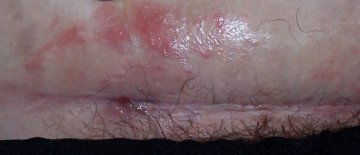 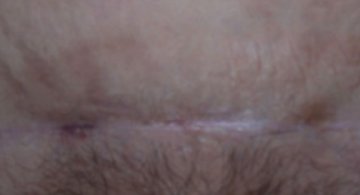 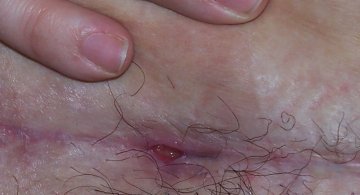 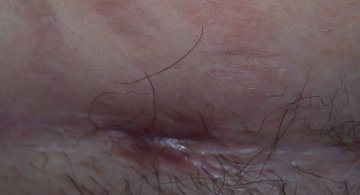 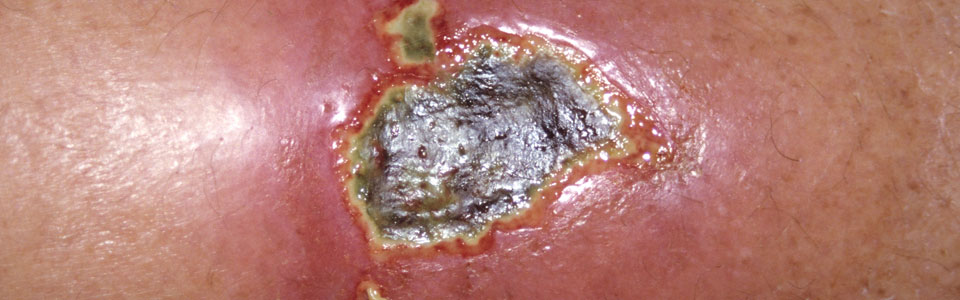 Is this disease…..
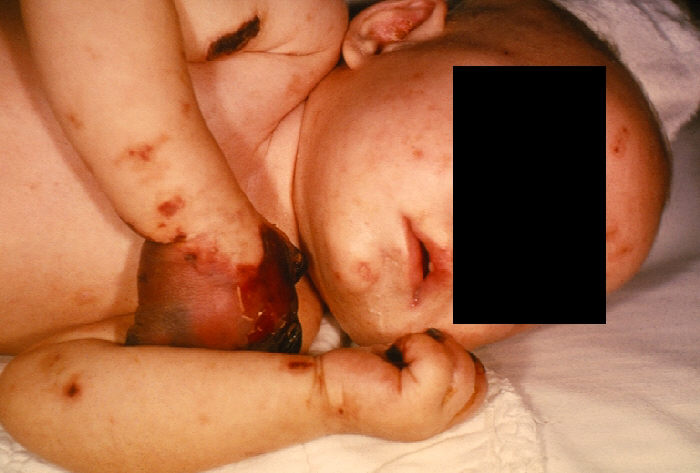 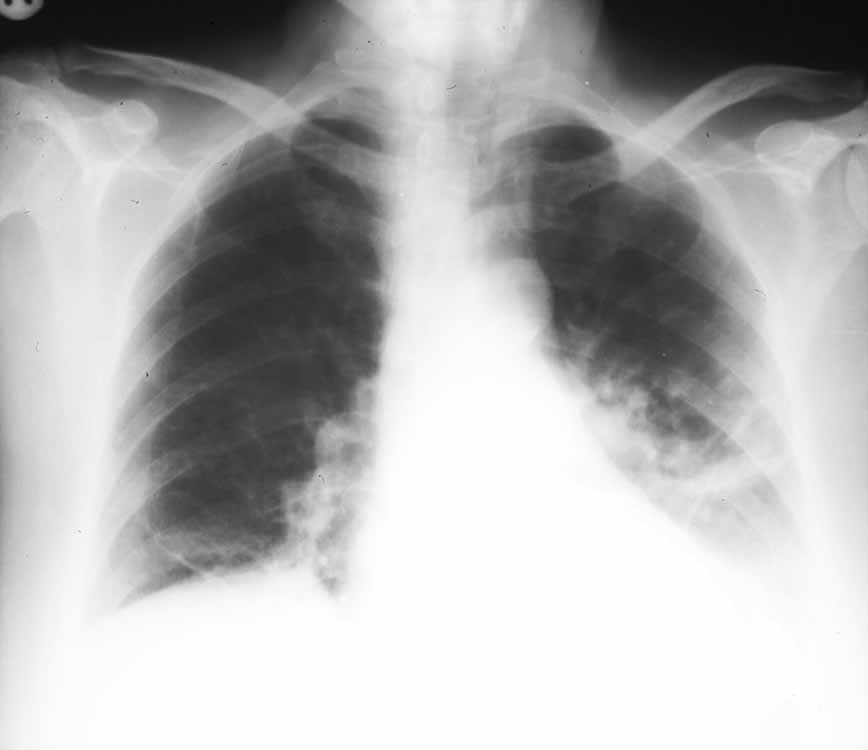 really the same as
 this disease?
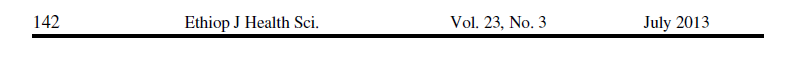 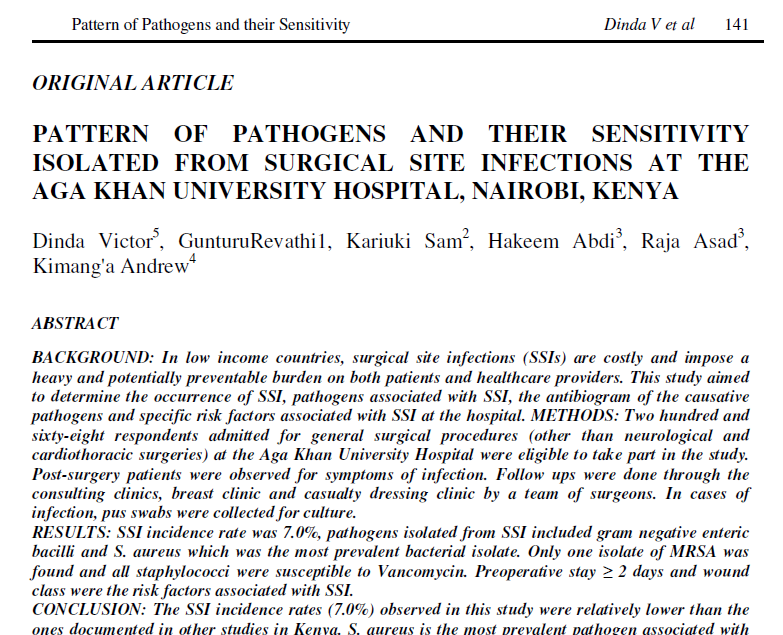 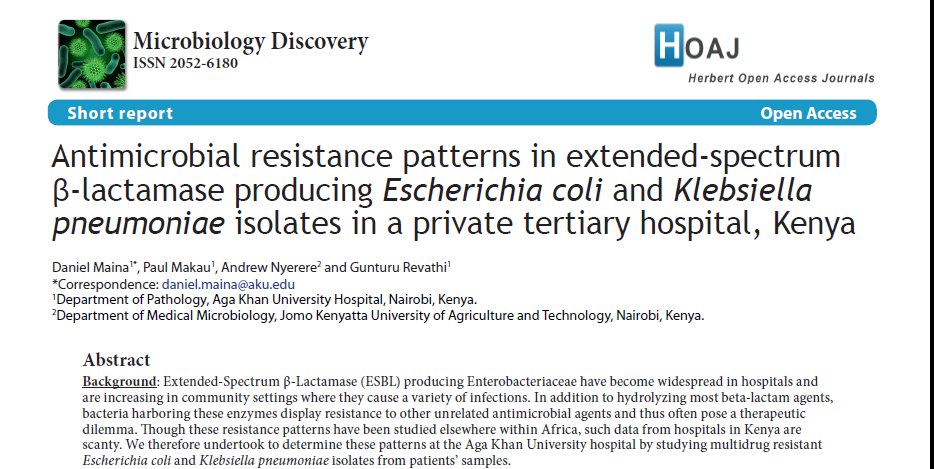 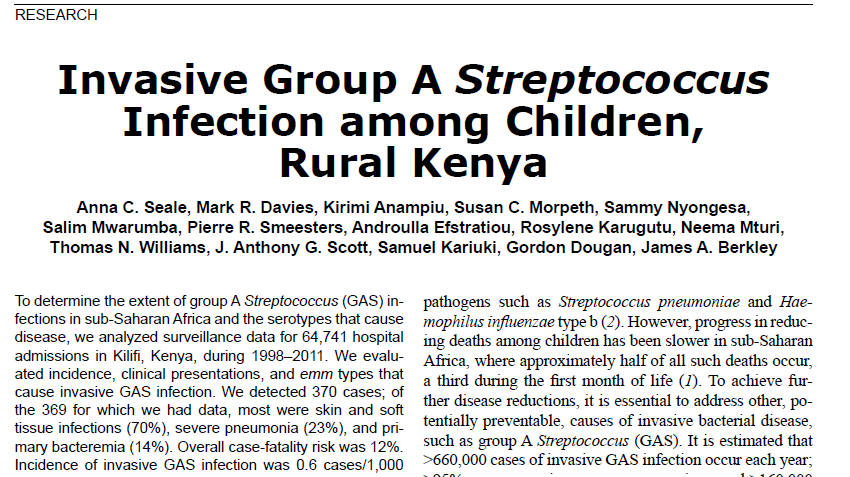 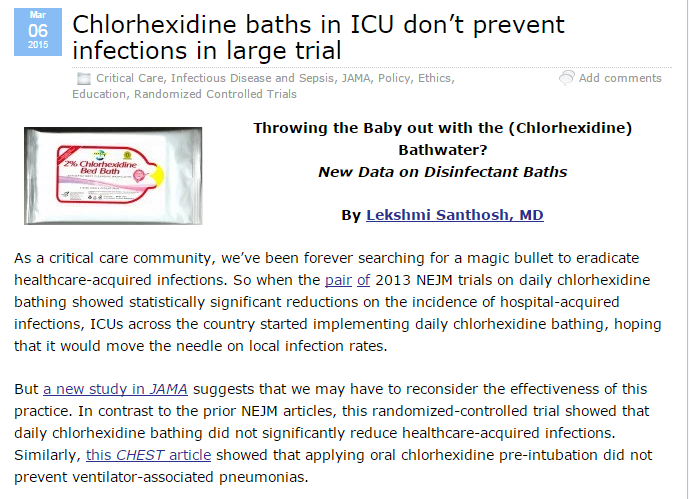 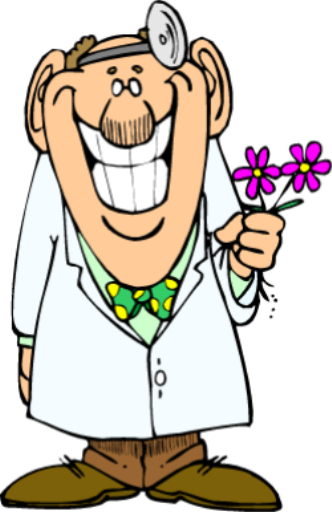 Pressures on the primary care physician
Peer groups / prescribing and pharmacy advisors
Pharmaceutical representatives
(Industry spends 35% of profits on marketing)
Regulatory control mechanisms
Patients’ demands
 and
 physician aspirations
Hospital experts, formularies and guidelines
Challenges of infection control in LMI countries
1. Constraints and outcomes   -  Resources and incomes
Limited resources -   the main challenge for governments
Funds Allocation to visible targets not to Health Care / HAIs

2. Health care system and society
Hospital based system – Resources concentration in one city 
3. Corruption and non-formal payments
4. Poverty, war, economic and political disturbances

5. Infection control  not  a medical or nursing specialty
Should restrict and rationalize  antibiotic use
Antimicrobial stewardship
                                    +
             Infection control program
  
       Can limit the emergence and transmission  of antimicrobial-resistant  bacteria
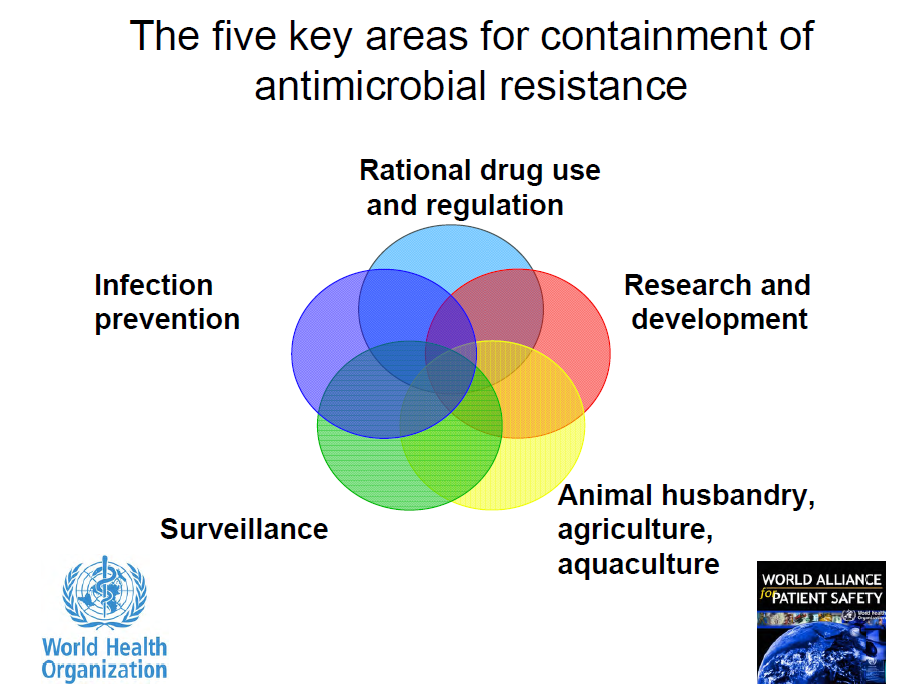 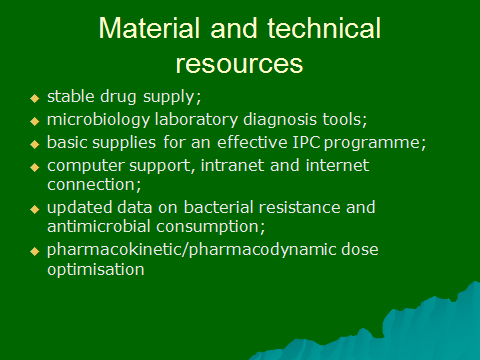 EBM

Evidence is needed for 

Efficacy    (“Can it work?”), 

Effectiveness (“Does it work in practice?”) 

Efficiency (“Is it worth it?”)   


All of these  need to be considered.
Most trials test for efficacy in ideal situations using 

     Detailed protocols, 

     Carefully selected patients

     Placebo controls,  

     Good treatment compliance 

     And intensive follow-up.
These ideals - rarely achievable in routine clinical practice with  

Poor diagnostic accuracy, 

Poor patient compliance 

And partial patient coverage
The current scenario in developing countries makes antibiotic stewardship quite challenging.

Absence of lab services of any kind. 

Diagnosis of serious infective conditions including acute meningitis, childhood  TB, is made based on clinical algorithms.  

Majority of the public health care facilities operate with out a clinical laboratory.
Lack of emphasis on lab diagnosis of infectious diseases – clinician apathy and a culture of syndromic approach
Concept that microbiology is expensive and time consuming
Perceptions that Lab results can not be trusted  - Justified indeed!
Why is there an “increase” in the diagnosis of Enteric Fever (Typhoid)?
Motivated by money-making ideas e.g. to sell the Widal Test kits
Increased unprofessionalism 
Presence of many fake laboratories & quacks
Presence of fake reagents
Lack of supervision/prosecution
I AM CONCERNED ABOUT  THE HIGH LAVELS OF BLOOD 
WE FOUND   N  YOUR BLOOD TEST
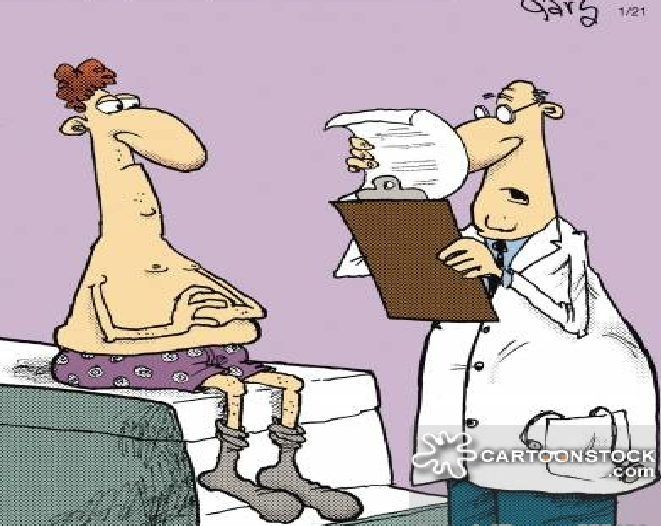 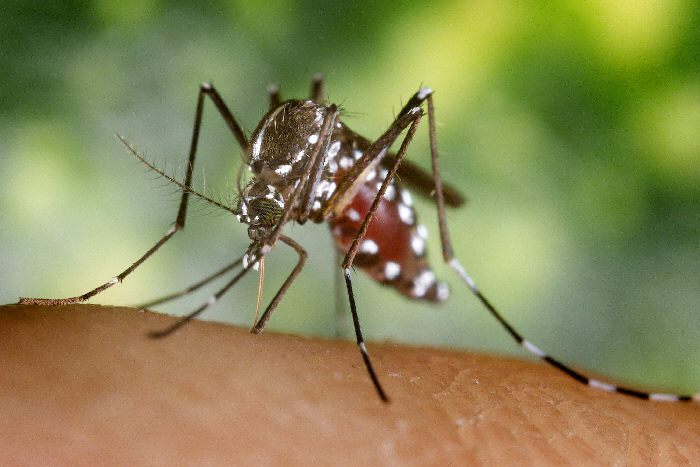 Aedes aegypti mosquito
Mosquitoes Could Carry Viral Triple Threat
The real possibility that in multidisease endemic regions, mosquitoes could carry Zika, dengue, and chikungunya viruses concurrently, transmitting them all at once.
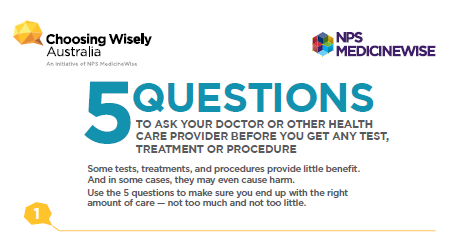 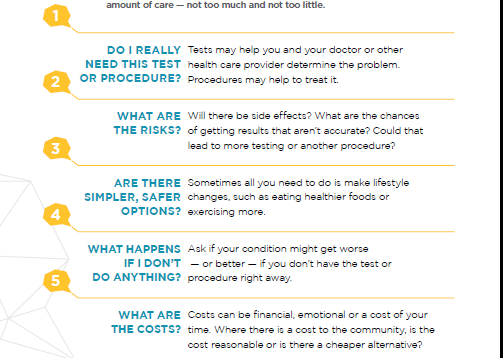 Do not use antibiotics in asymptomatic bacteriuria
Do not take a swab or use antibiotics for the management of a leg ulcer without clinical infection
Avoid prescribing antibiotics for upper respiratory tract infection
Don’t initiate an antibiotic without an identified indication and a predetermined length of treatment or review date
Do not use antimicrobials to treat bacteriuria in older adults where specific urinary tract symptoms are not present
Consider antibiotic de-escalation daily
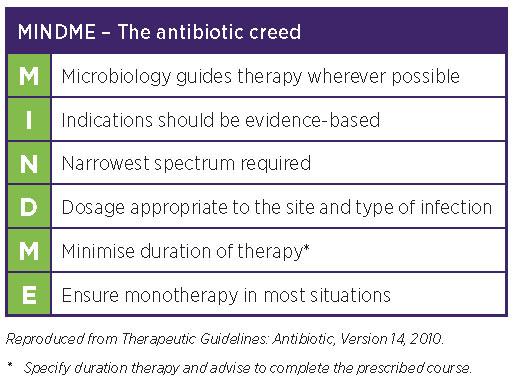 Why the empirical antibiotic therapy over rules diagnostic microbiology
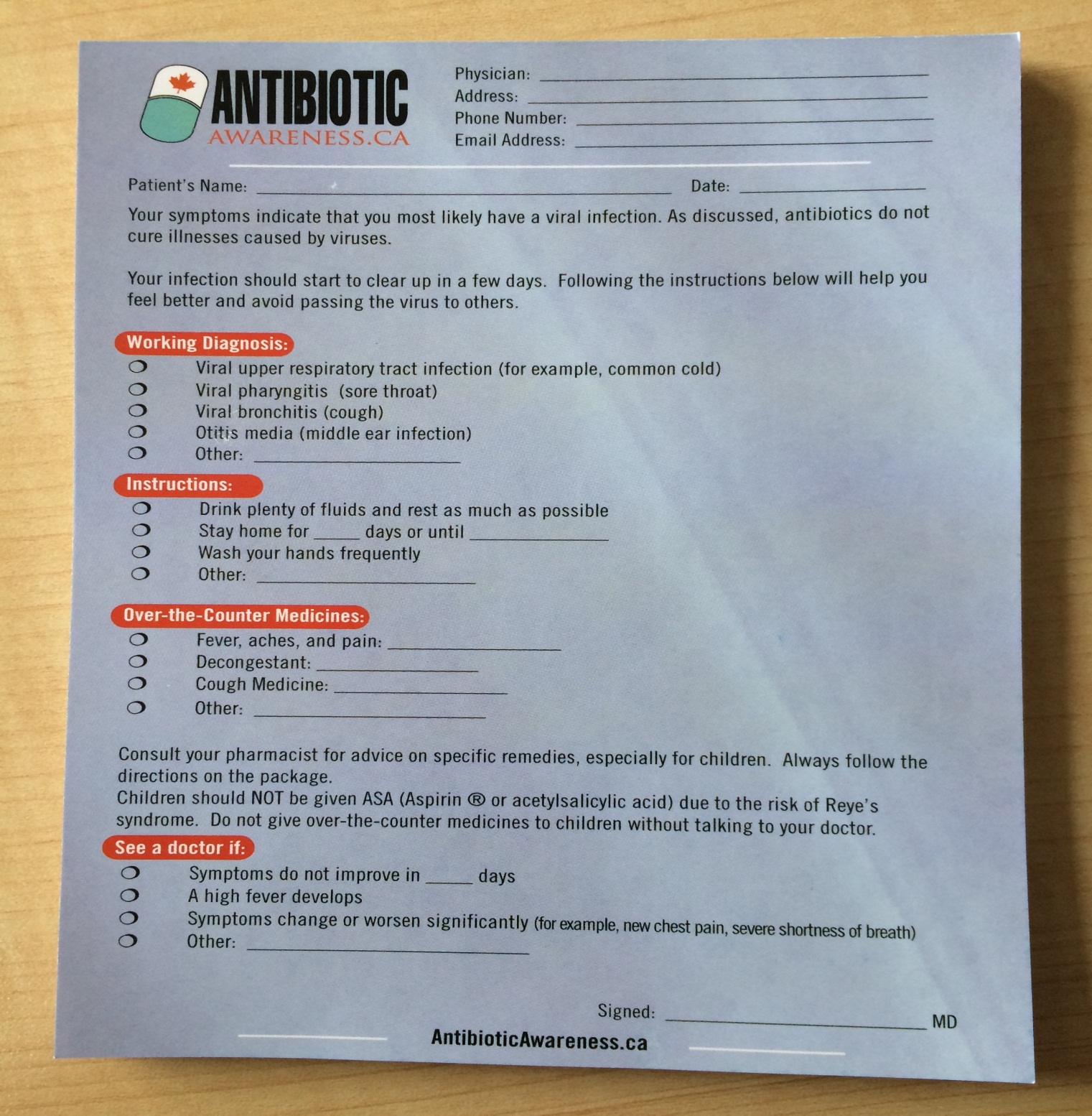 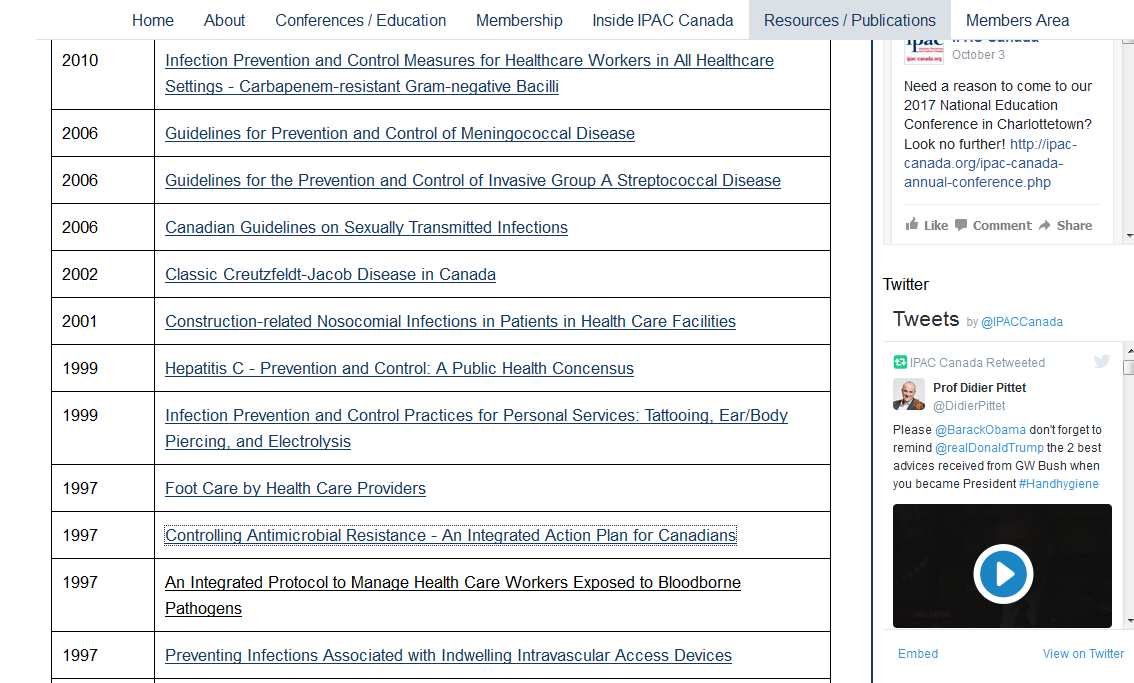 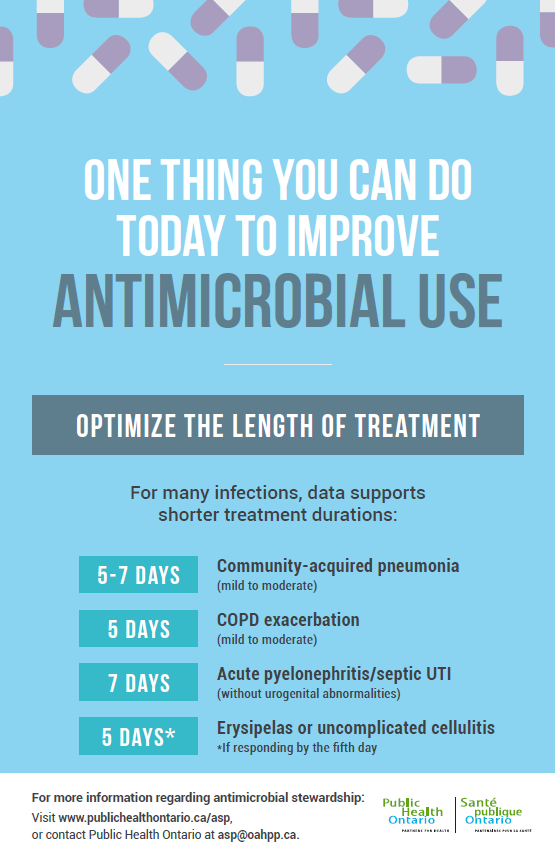 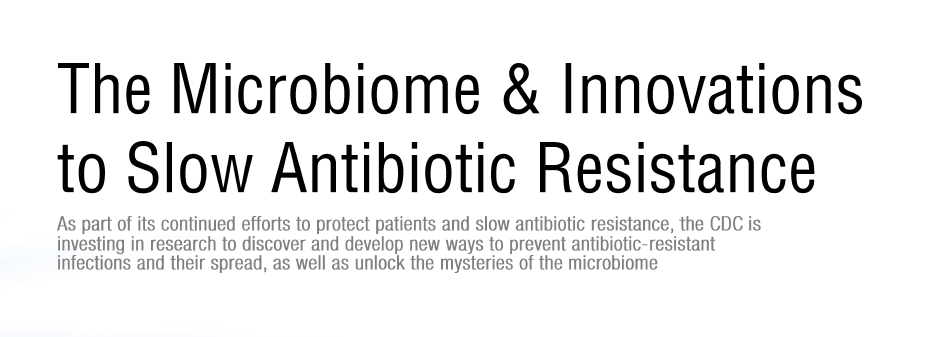 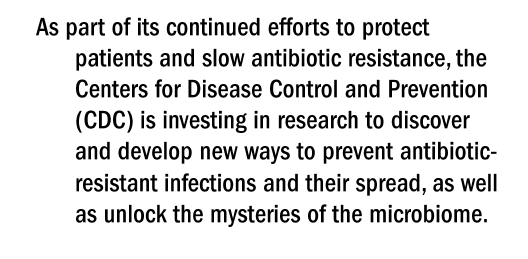 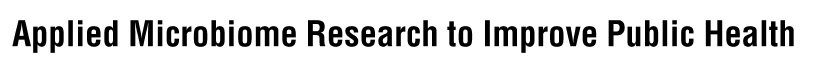 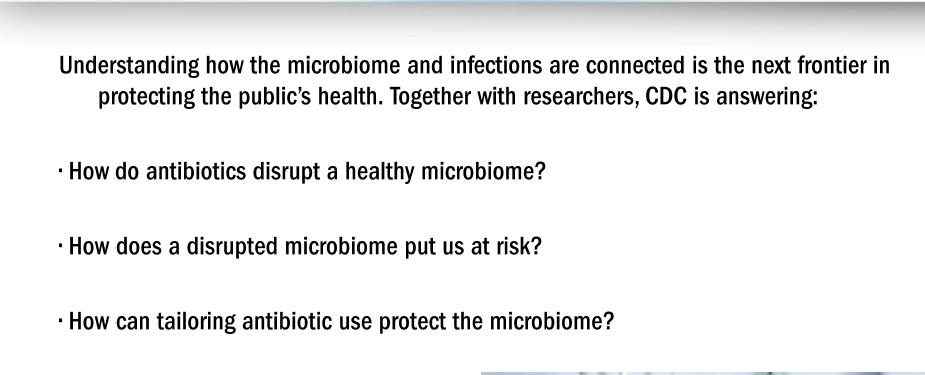 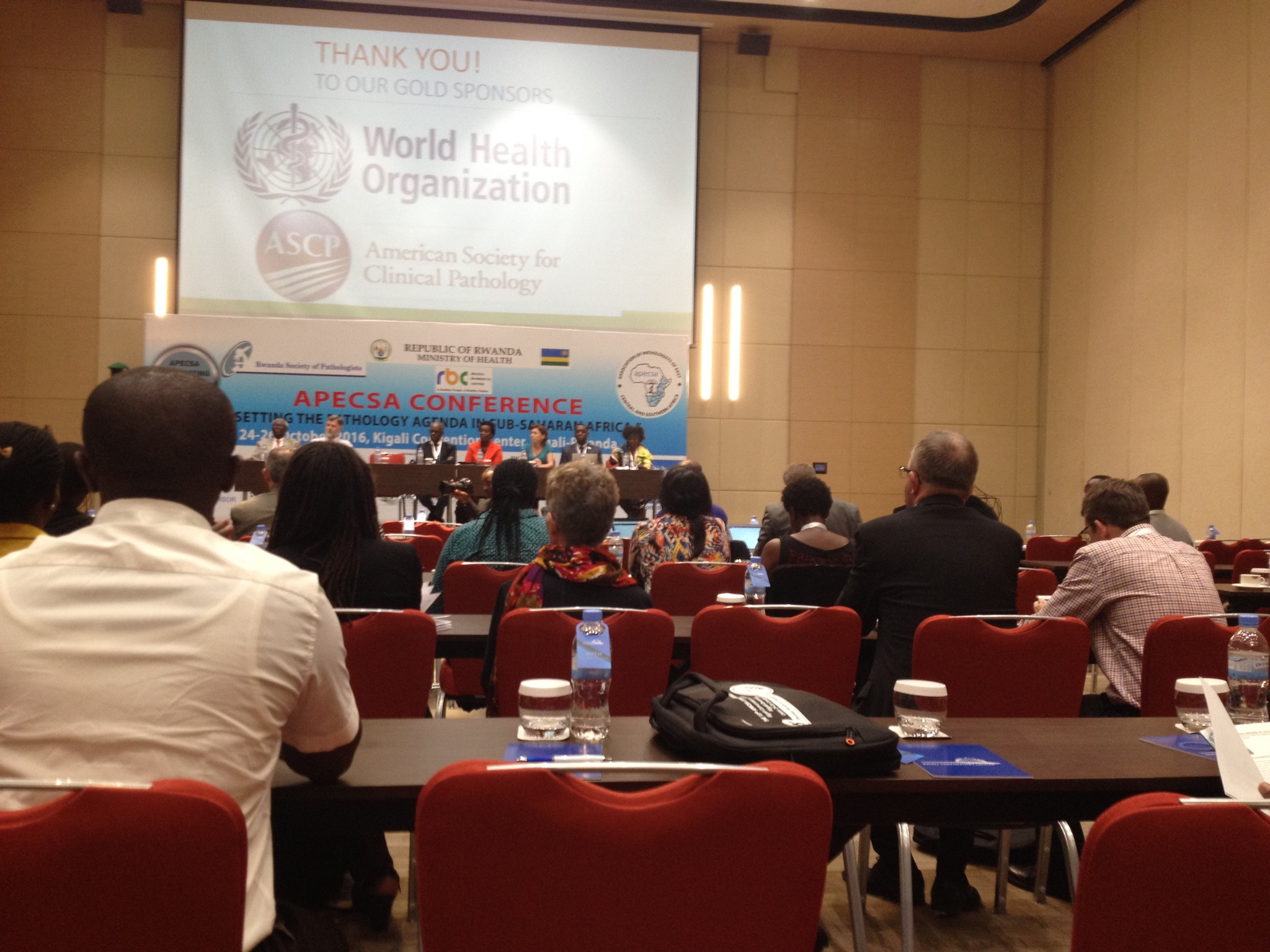 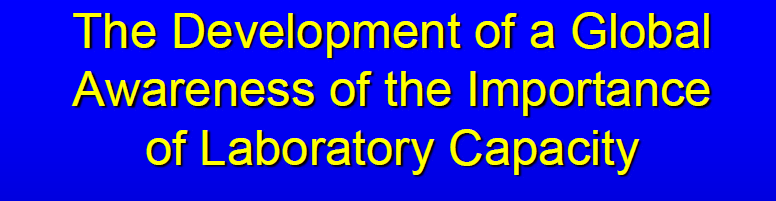 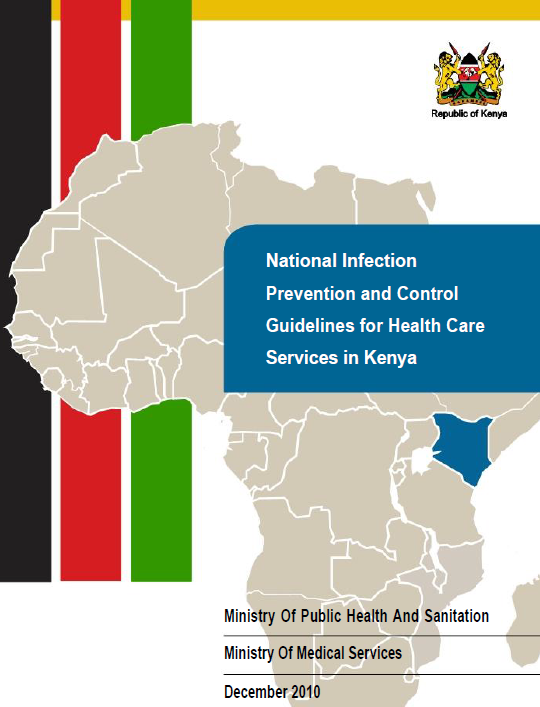 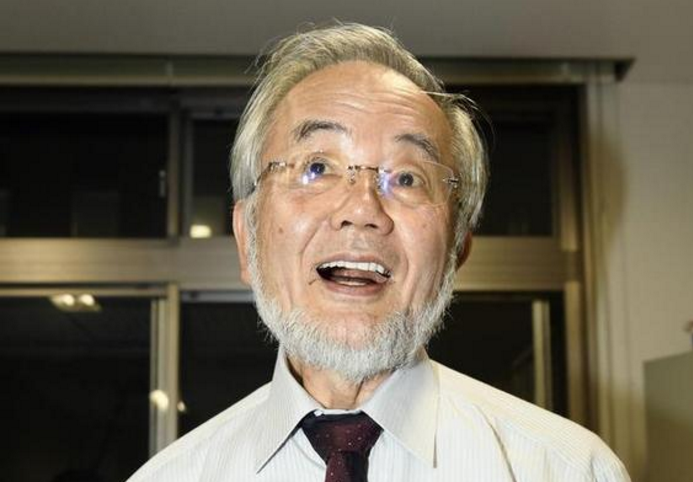 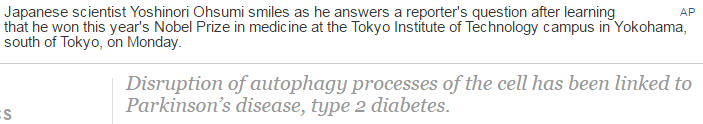 Summary
Antimicrobial resistance has reached dangerous levels. 
Prescribing practices have to change. 
Adherence to the principles of Evidence Based Practice is essential. 
 AMR Surveillance is crucial. 
 Diagnostics have to improve 
Control of antibiotics imperative in human & animal use. 
 Intense need to discover new antimicrobials & vaccines and new rapid, reliable and cost effective diagnostics for infectious diseases.
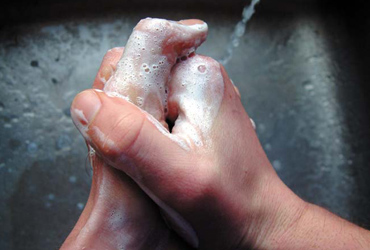 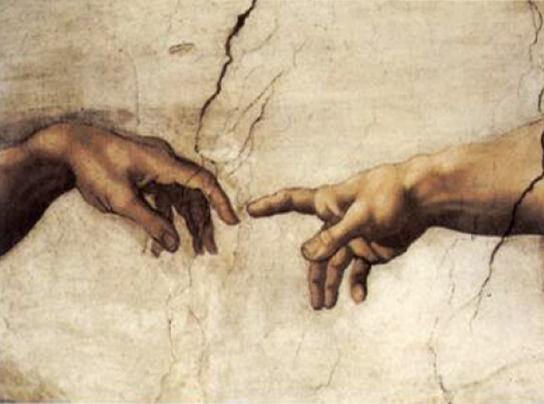 Thank you for your attention !!!